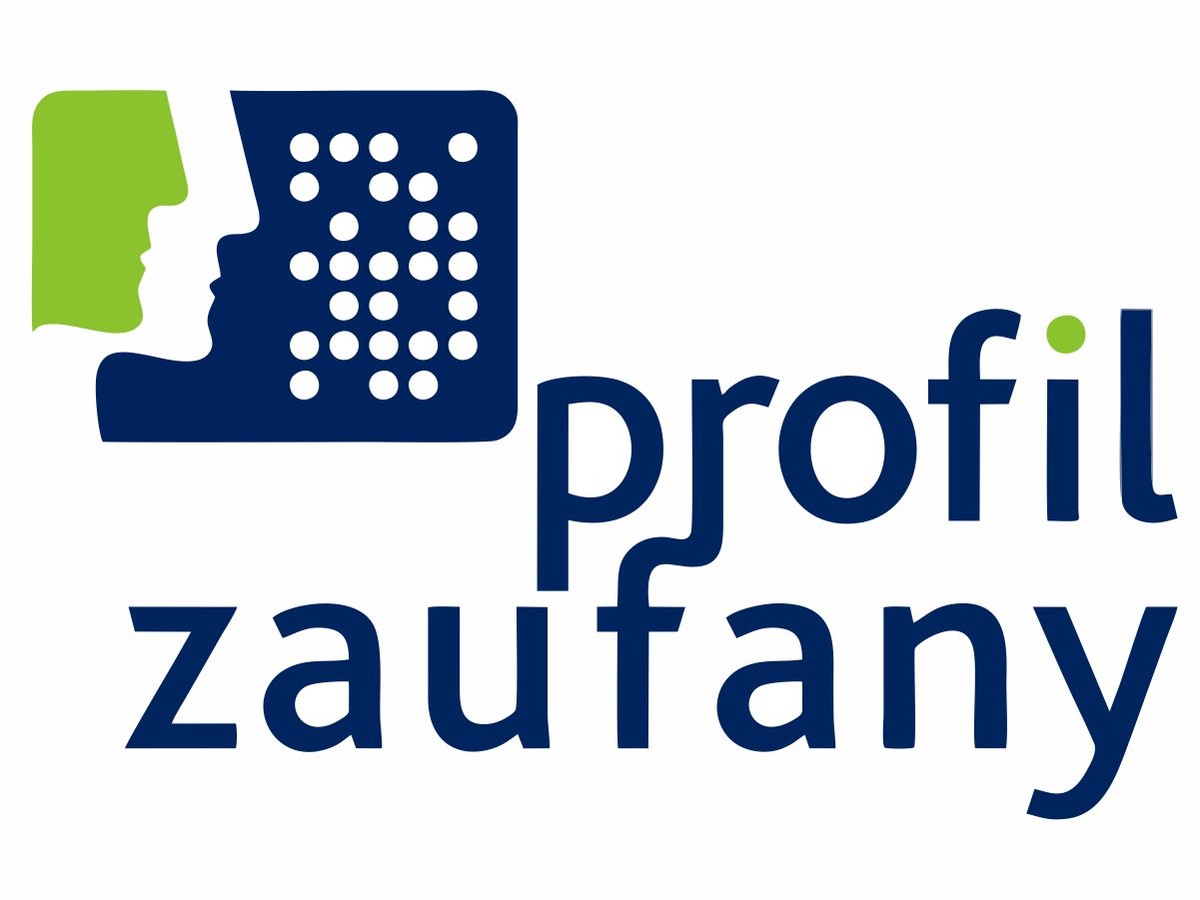 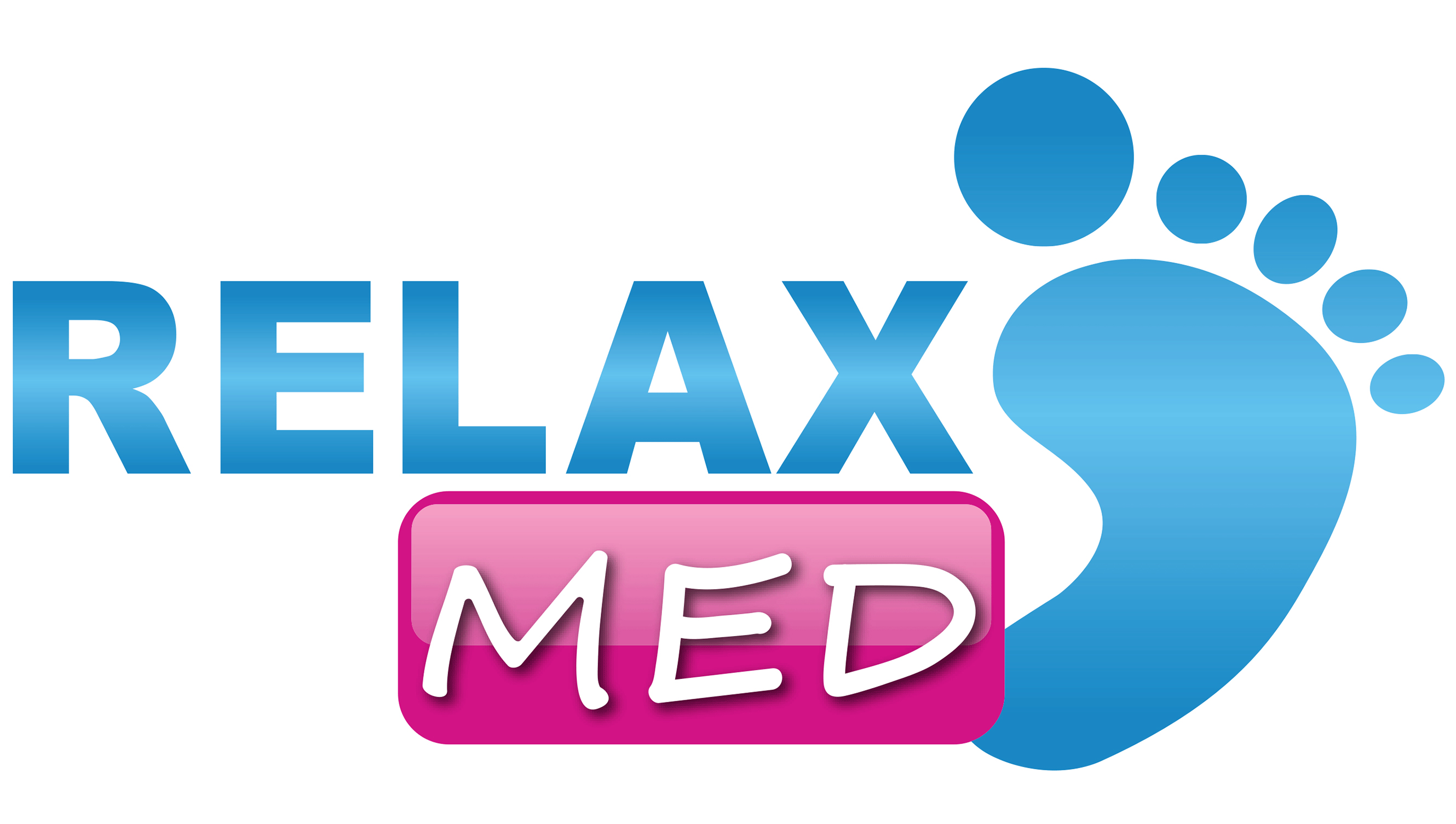 MASZ JUŻ PROFIL ZAUFANY ?
JAK ZŁOŻYĆ WNIOSEK PFRON W SOW ?
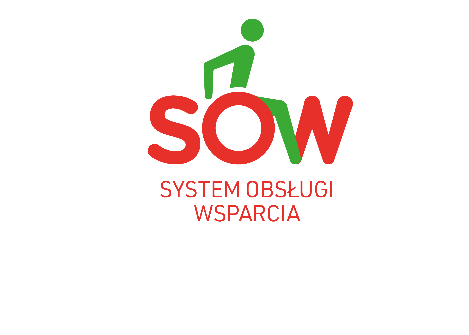 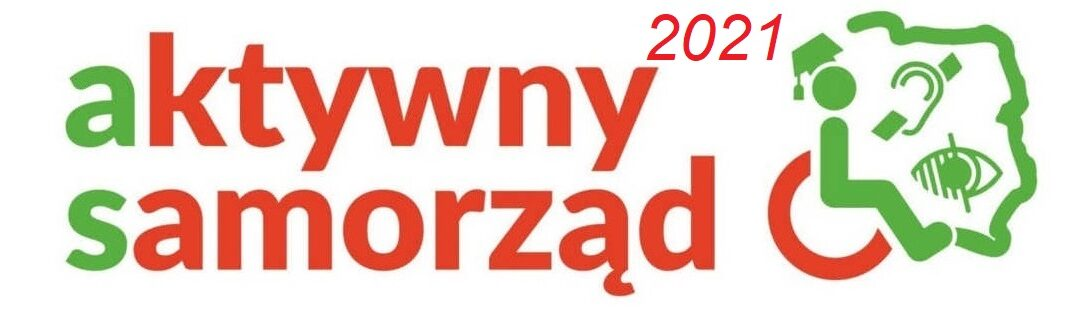 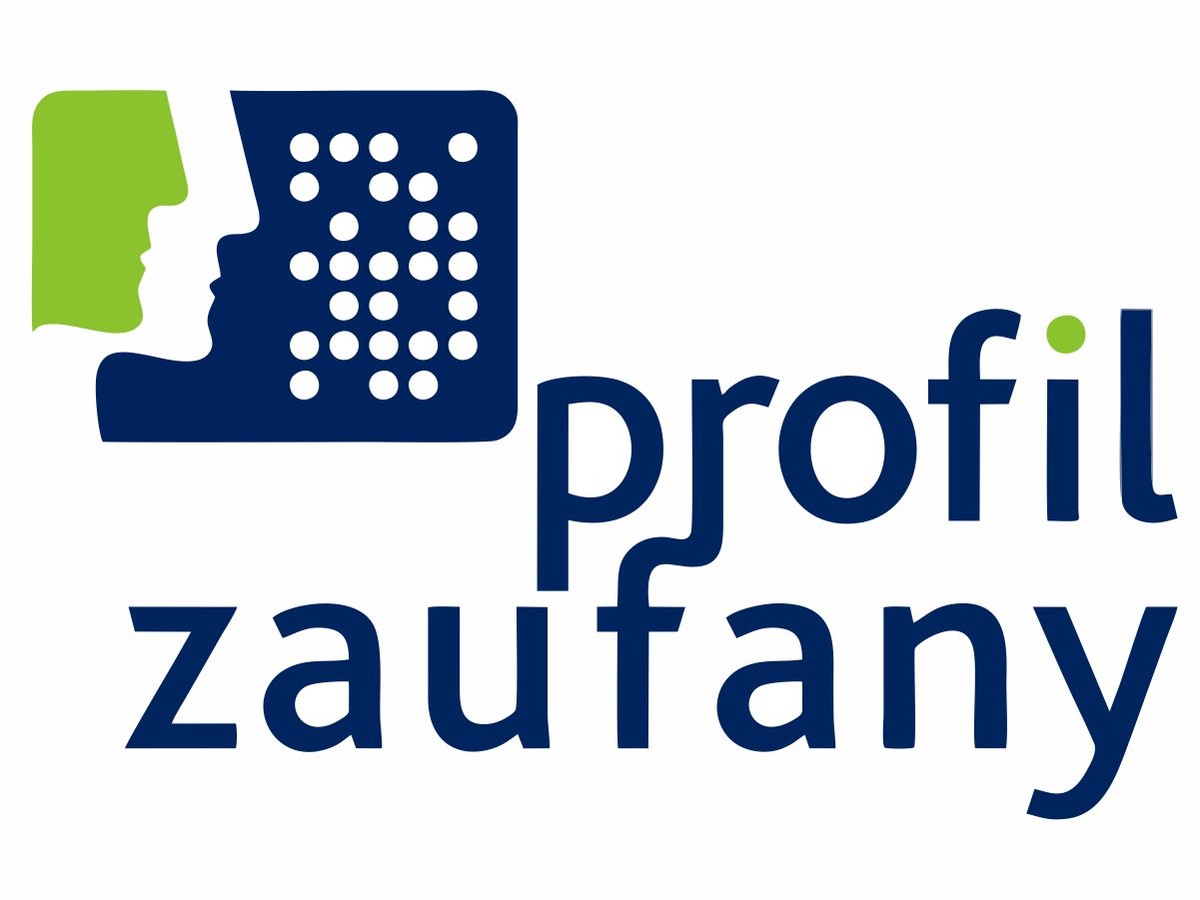 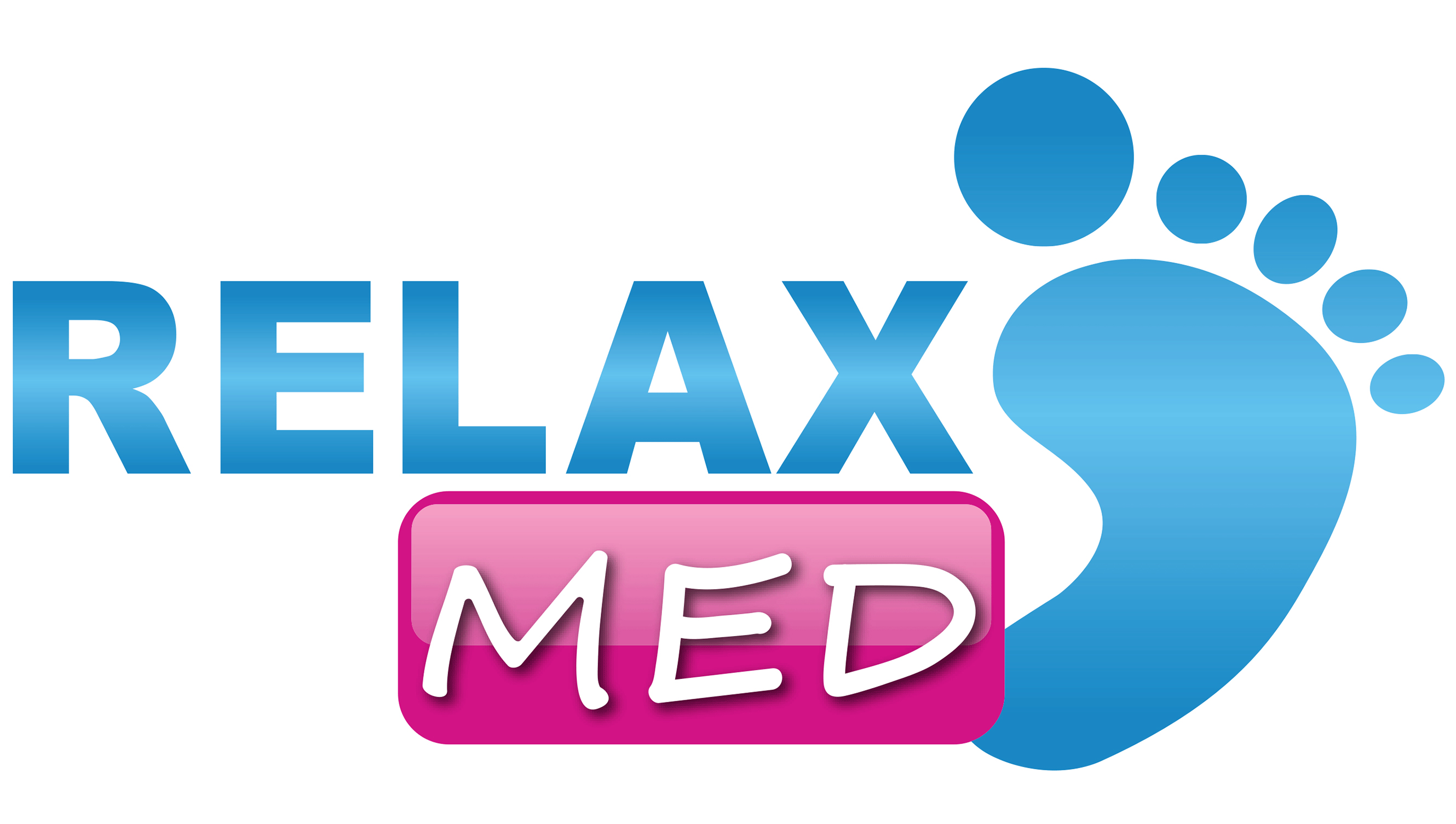 DLACZEGO PRZEZ SOW ?
SOW to System Obsługi Wsparcia finansowanego ze środków PFRON
Dzięki tej stronie masz wgląd we wszystkie swoje dokumenty, bez chodzenia bez urzędu. Możesz złożyć wniosek, sprawdzić jego statut, a nawet go poprawić. 
Już teraz wejdź na stronę : https://sow.pfron.org.pl/logowanie
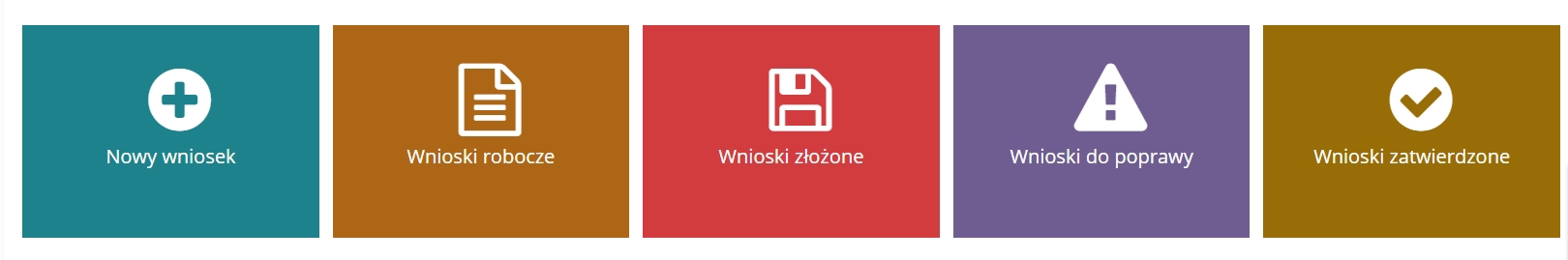 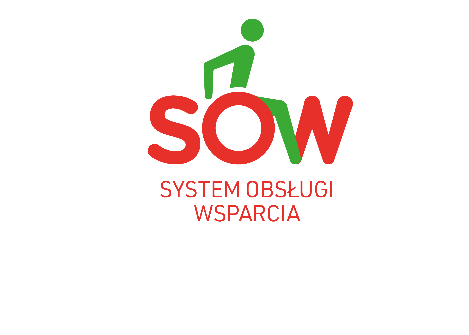 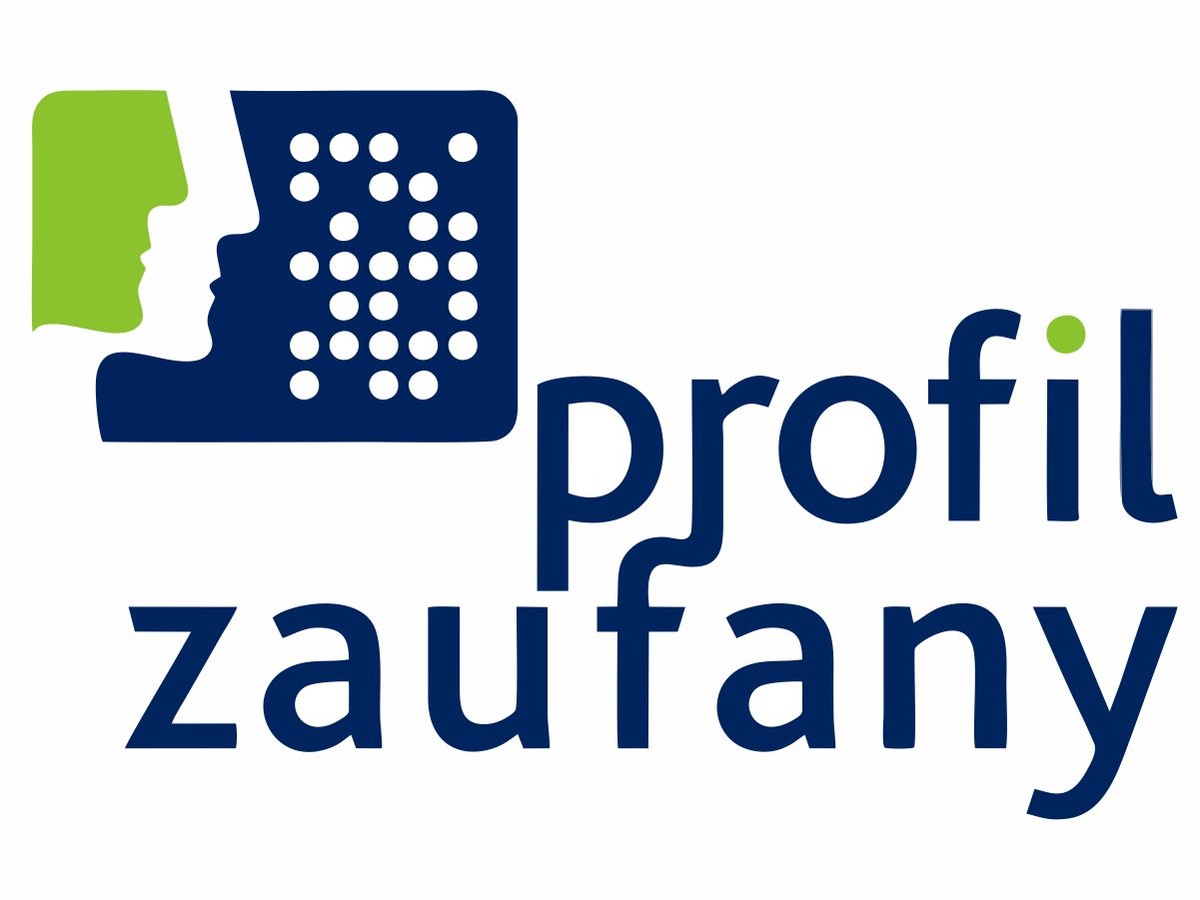 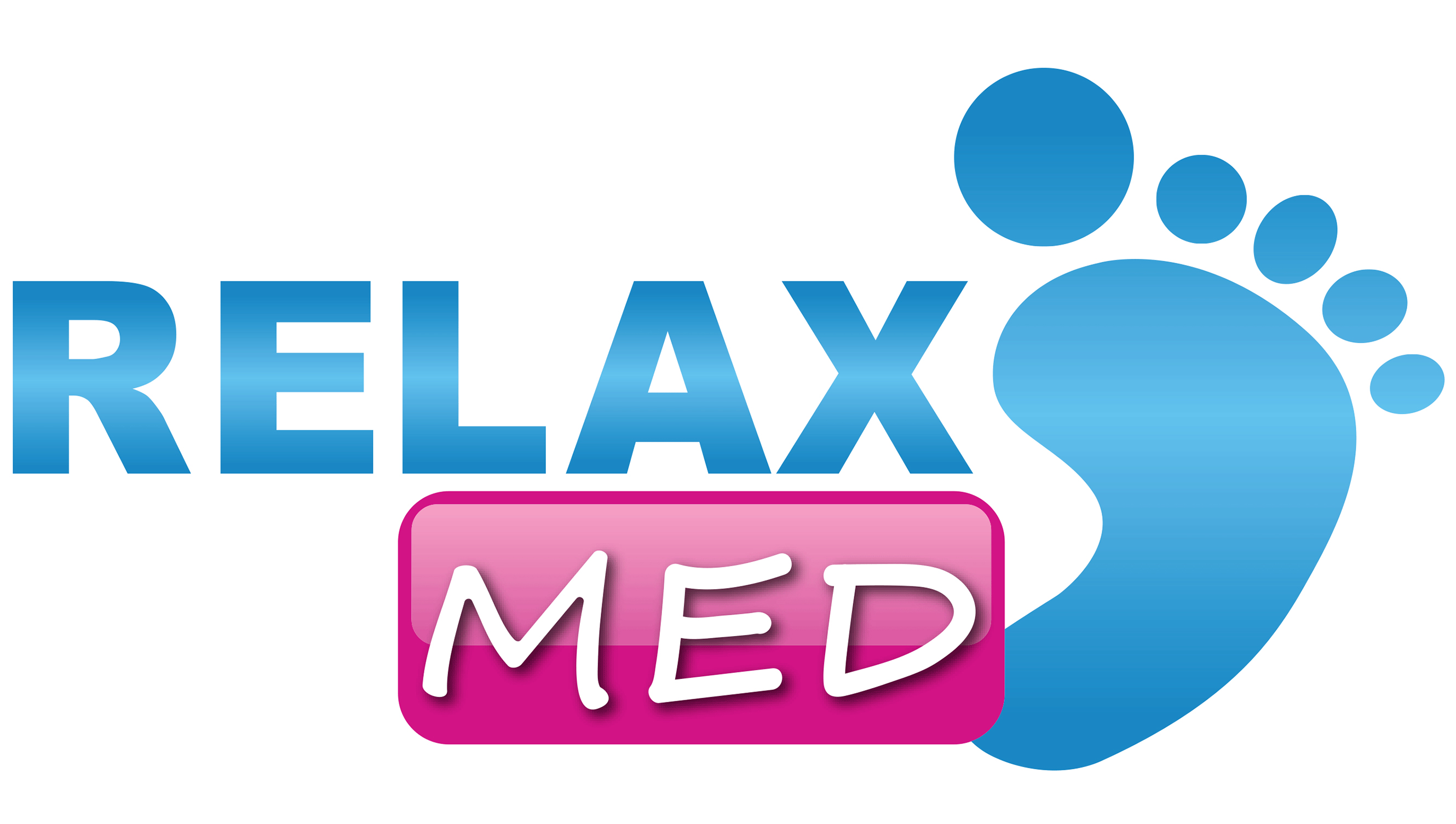 JAK ZAŁOŻYĆ KONTO NA SOW ?
Zacznijmy od początku, możesz założyć konto jeszcze przed założeniem profilu zaufanego. 
Wtedy jednak nie masz możliwości zatwierdzenia wniosku on-line.
Ważne jest to, żeby dane takie jak mail czy numer telefonu i PESEL były takie same w SOW i Profilu Zaufanym.

W następnym slajdzie zobaczysz jak wygląda to na stronie.
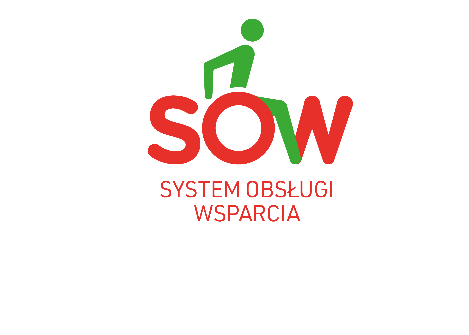 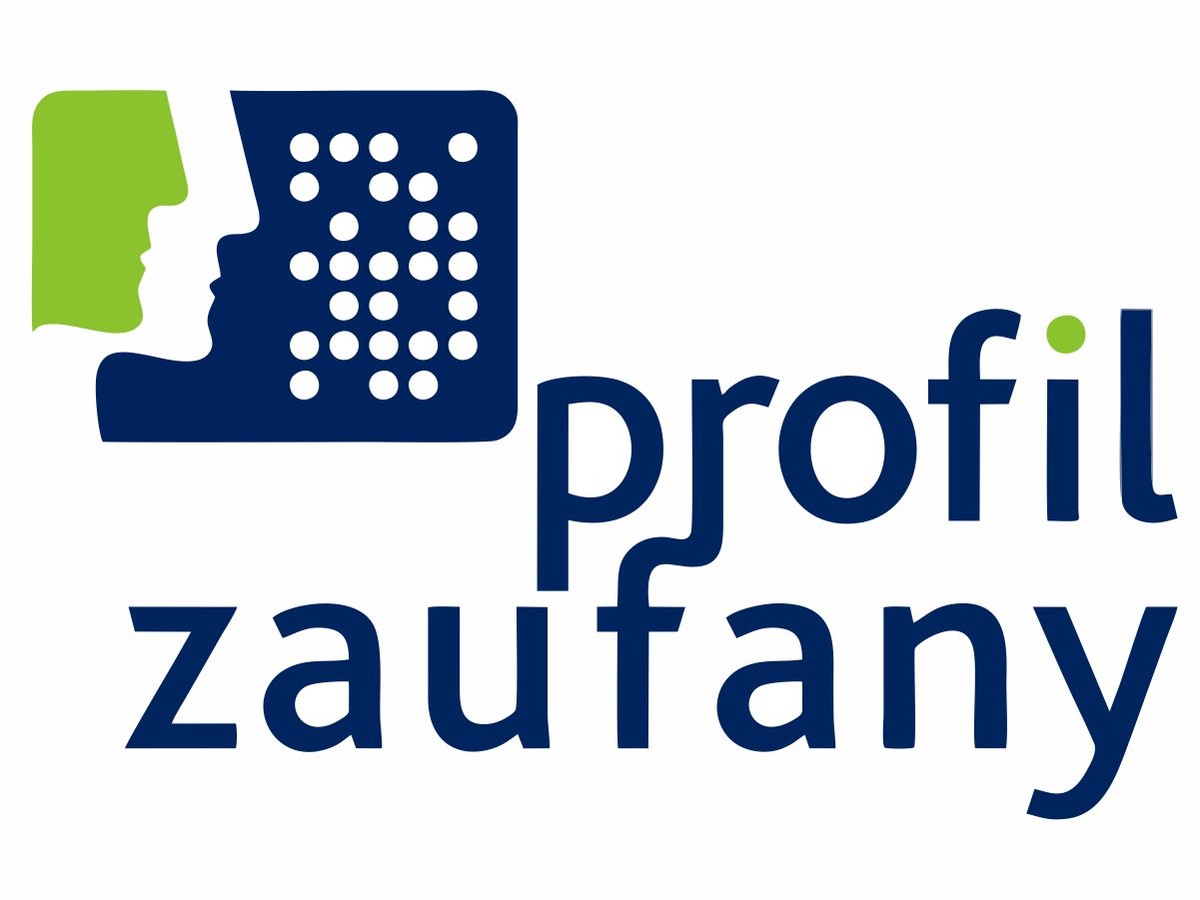 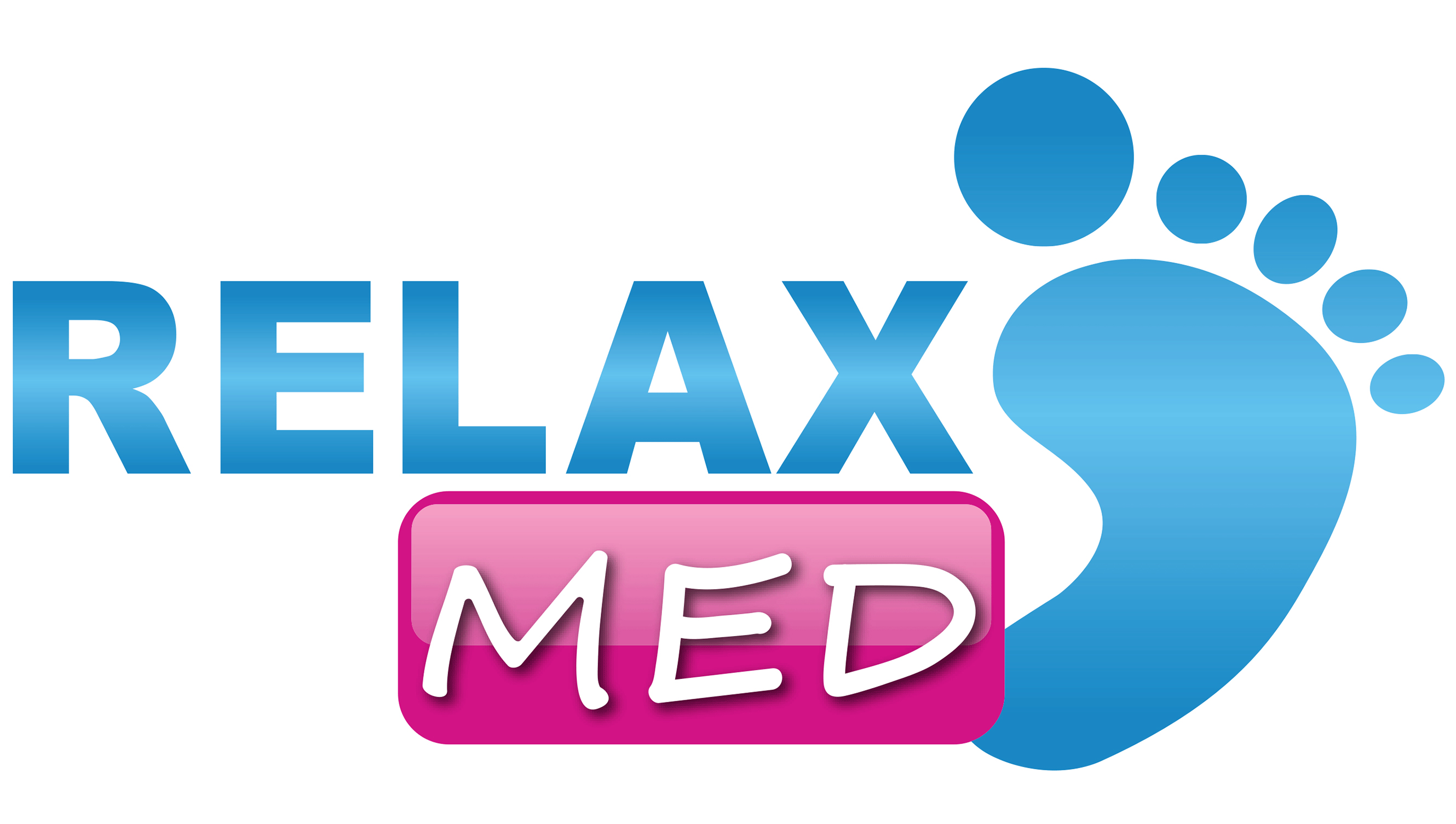 https://sow.pfron.org.pl/logowanie
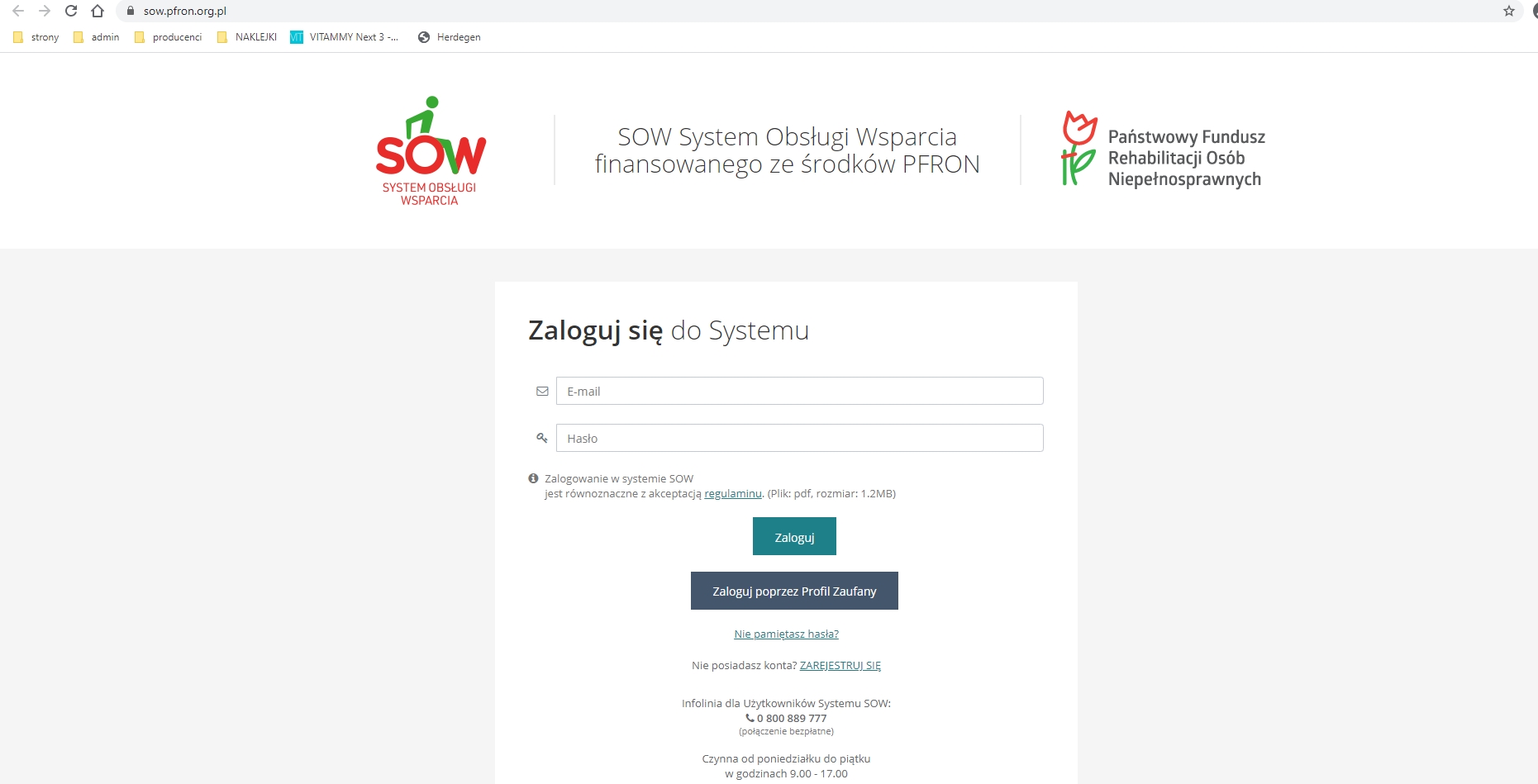 Przy pierwszej 
wizycie kliknij: 
ZAREJESTRUJ SIĘ
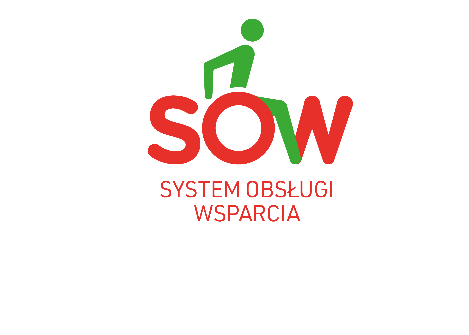 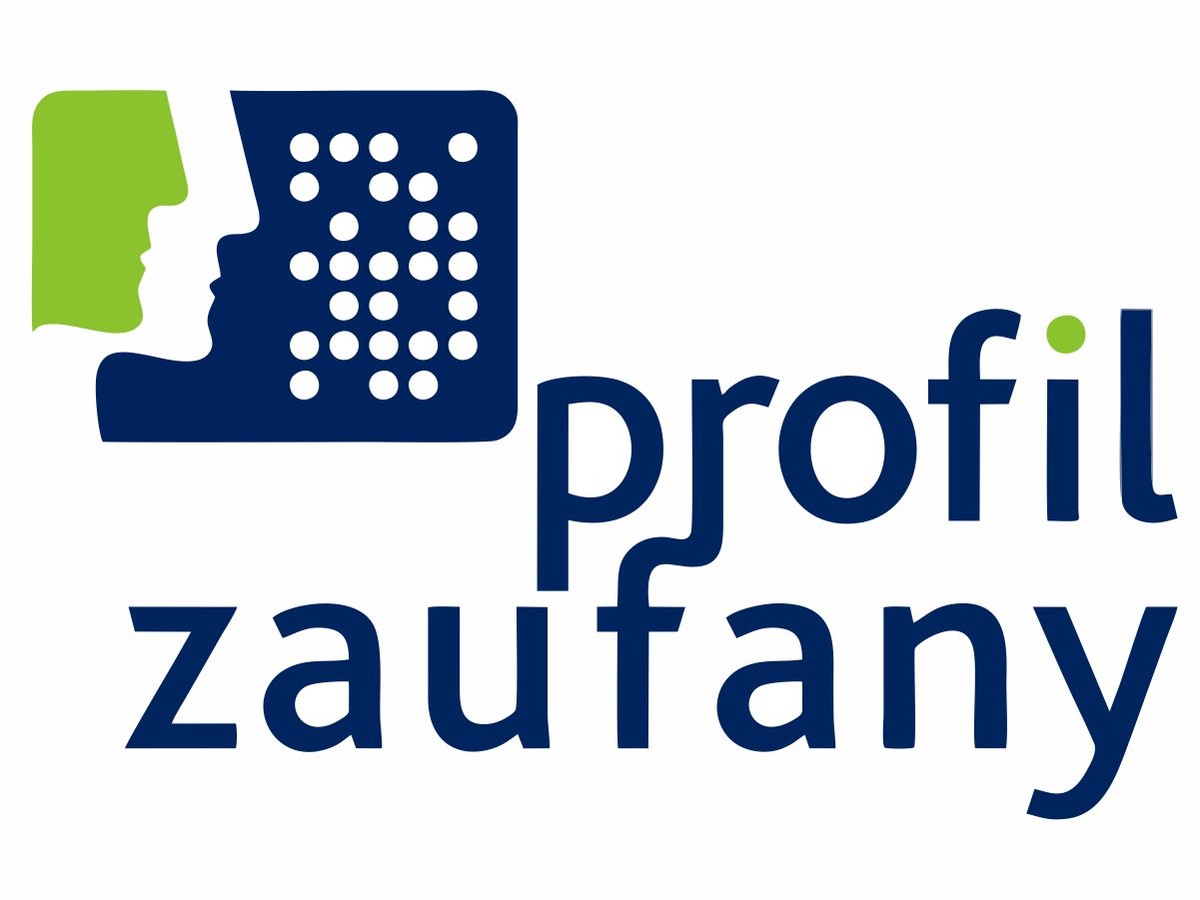 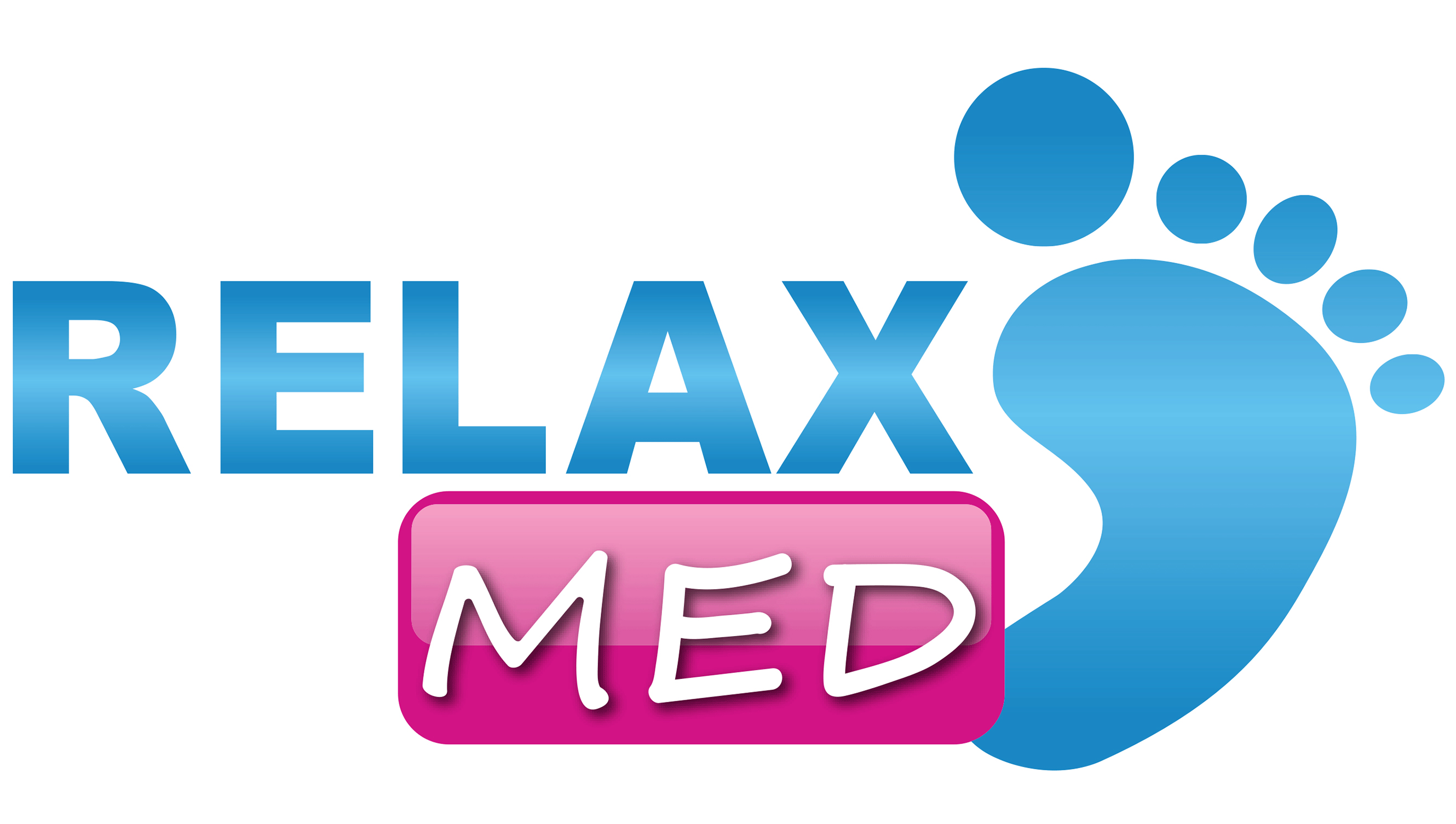 Strona przekierowuje nas do formularzu rejestracji :
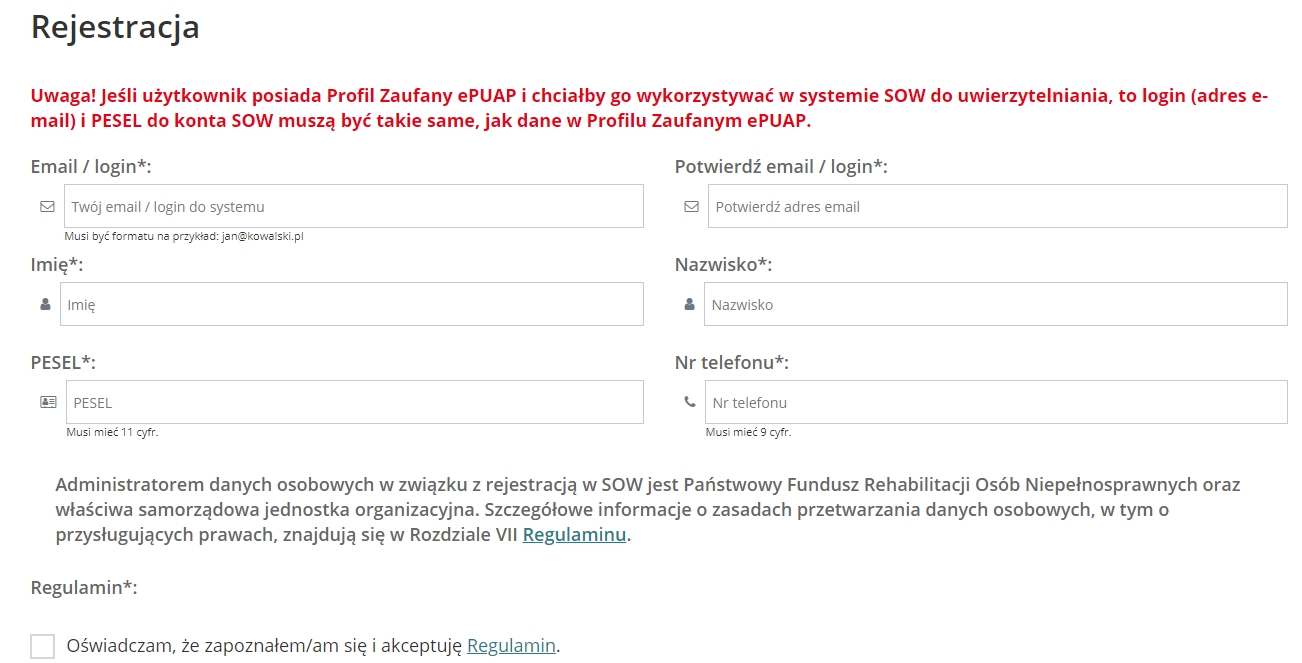 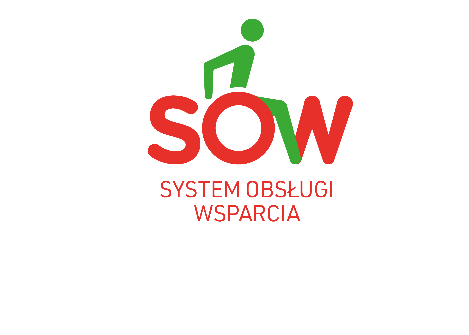 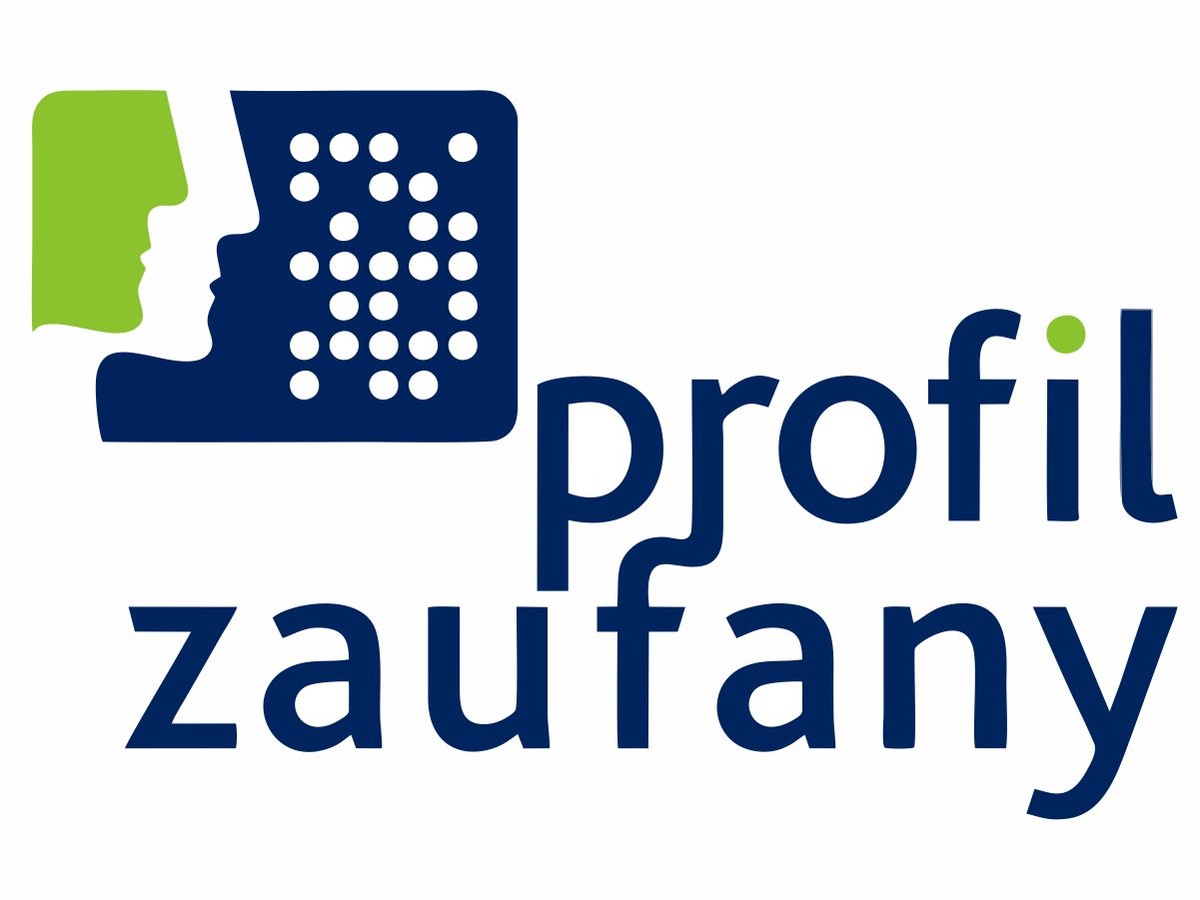 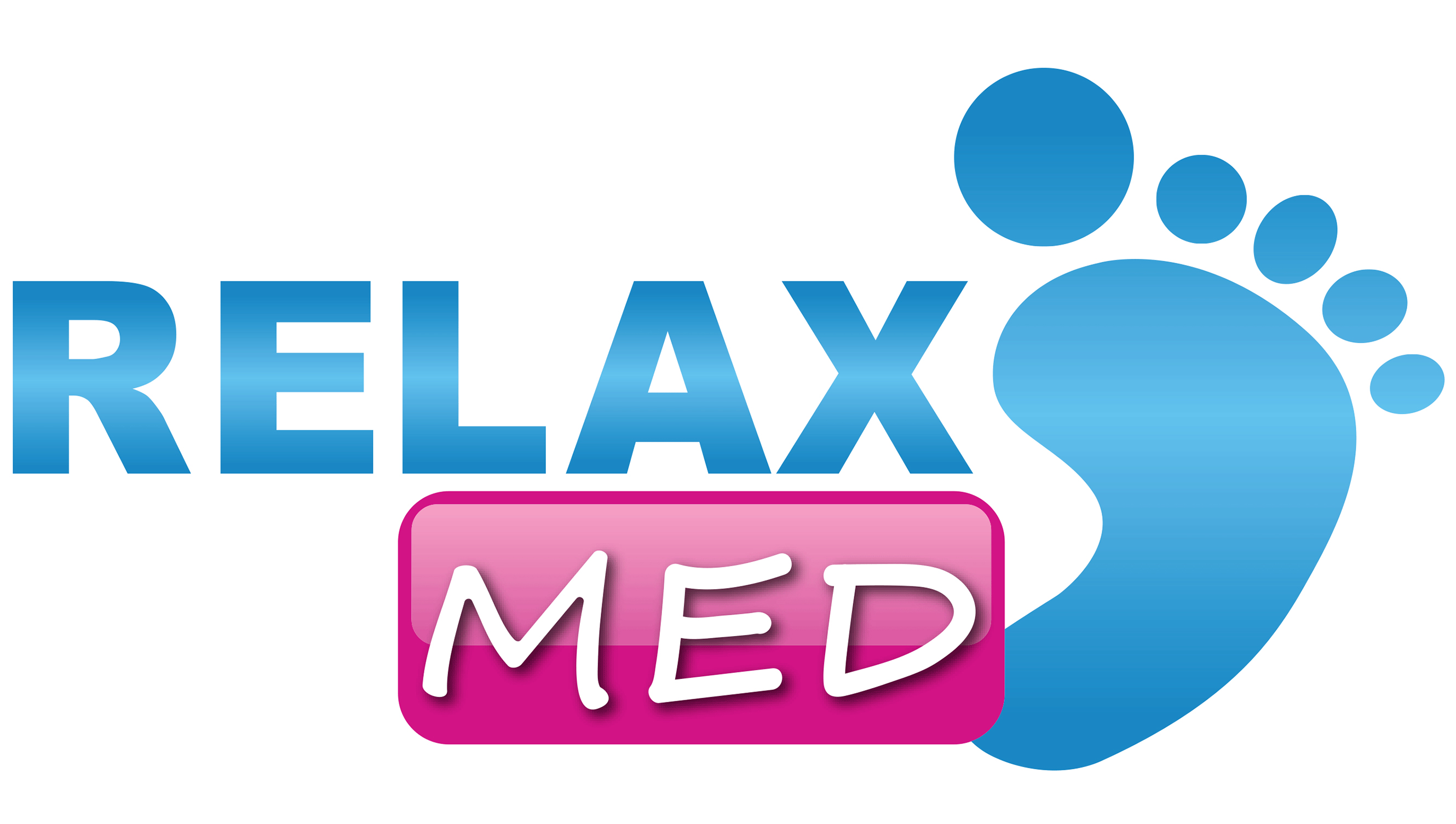 Po wypełnieniu arkusza od razu przechodzisz na stronę główną :
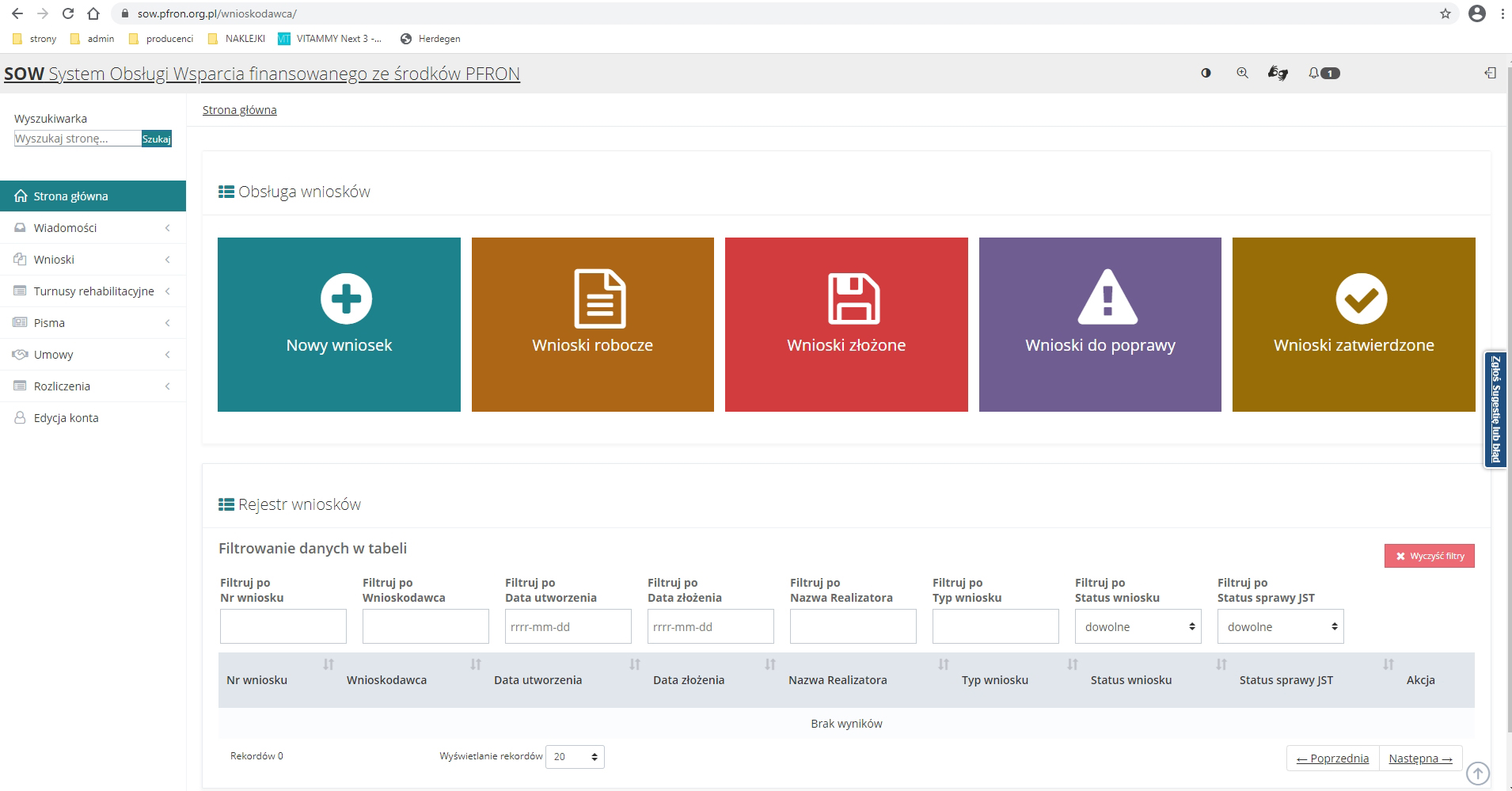 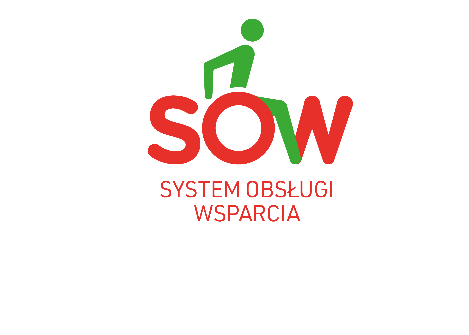 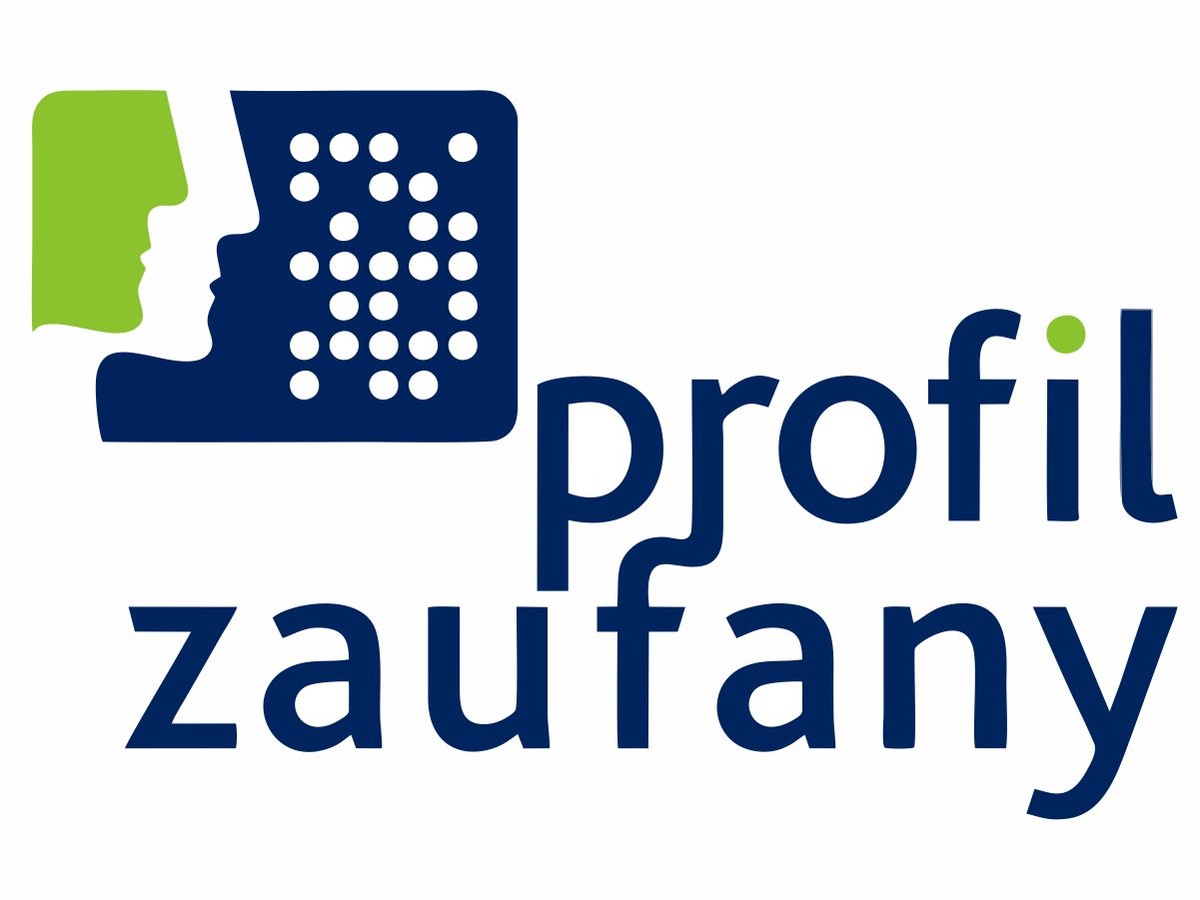 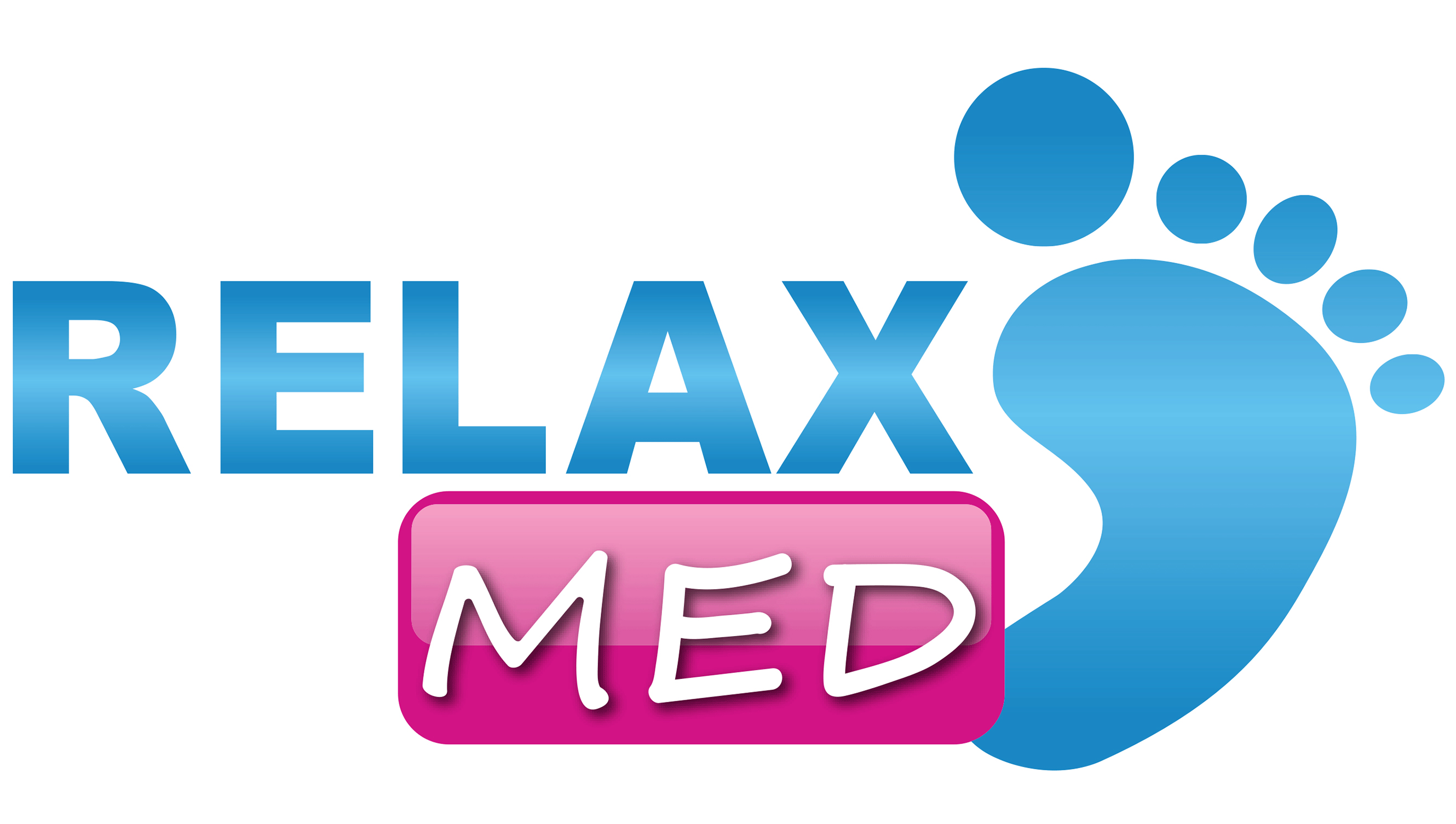 Co znajdziesz na stronie głównej ?
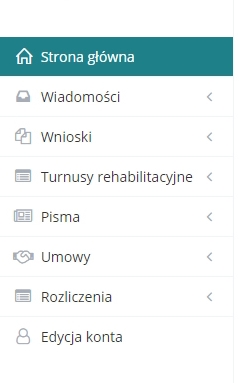 Intuicyjne MENU
-    Proste i czytelne dla każdego
W łatwy sposób odszukasz to co potrzebujesz
Logiczny podział
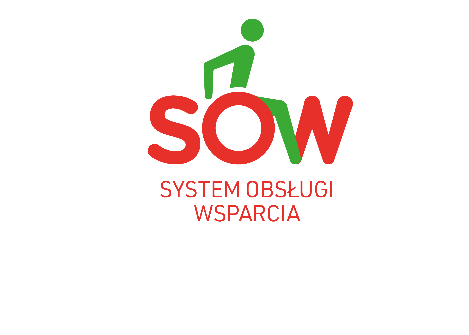 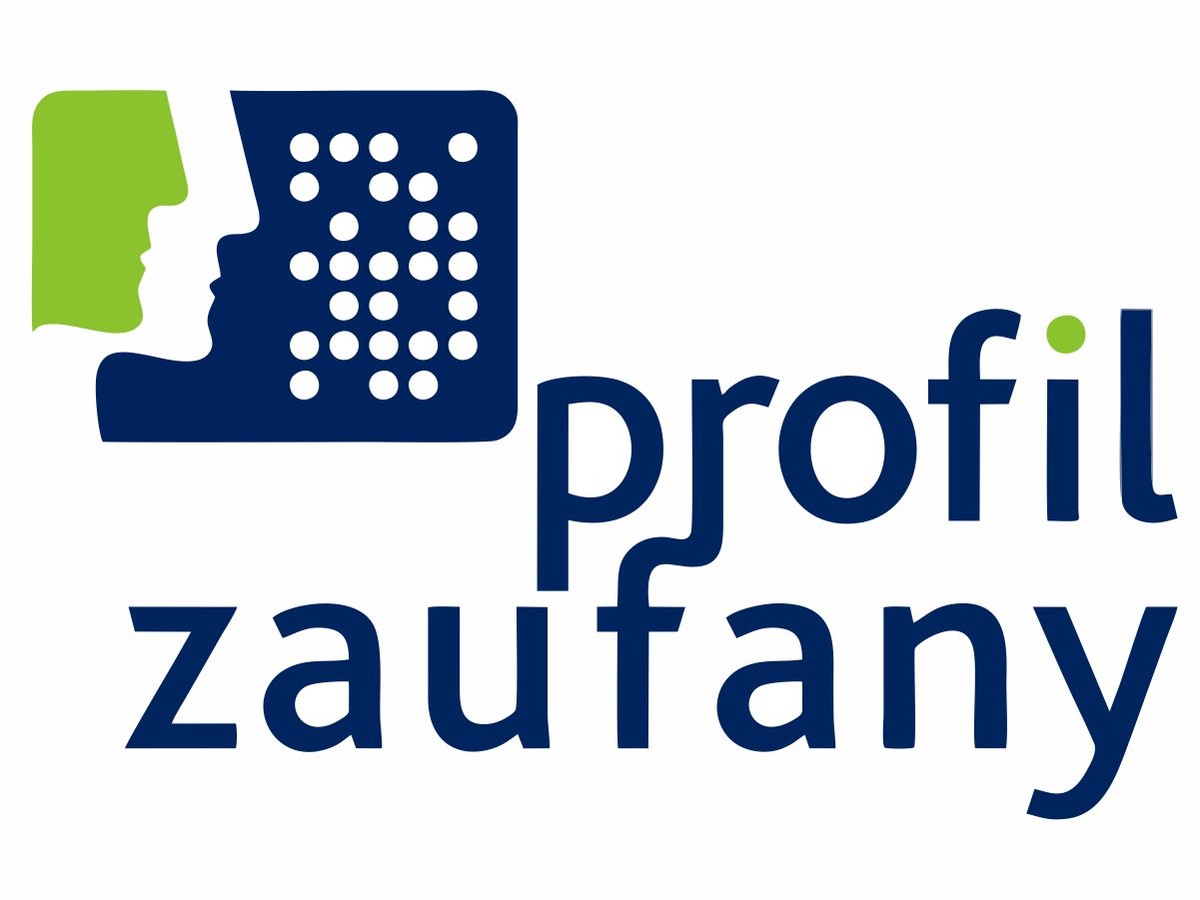 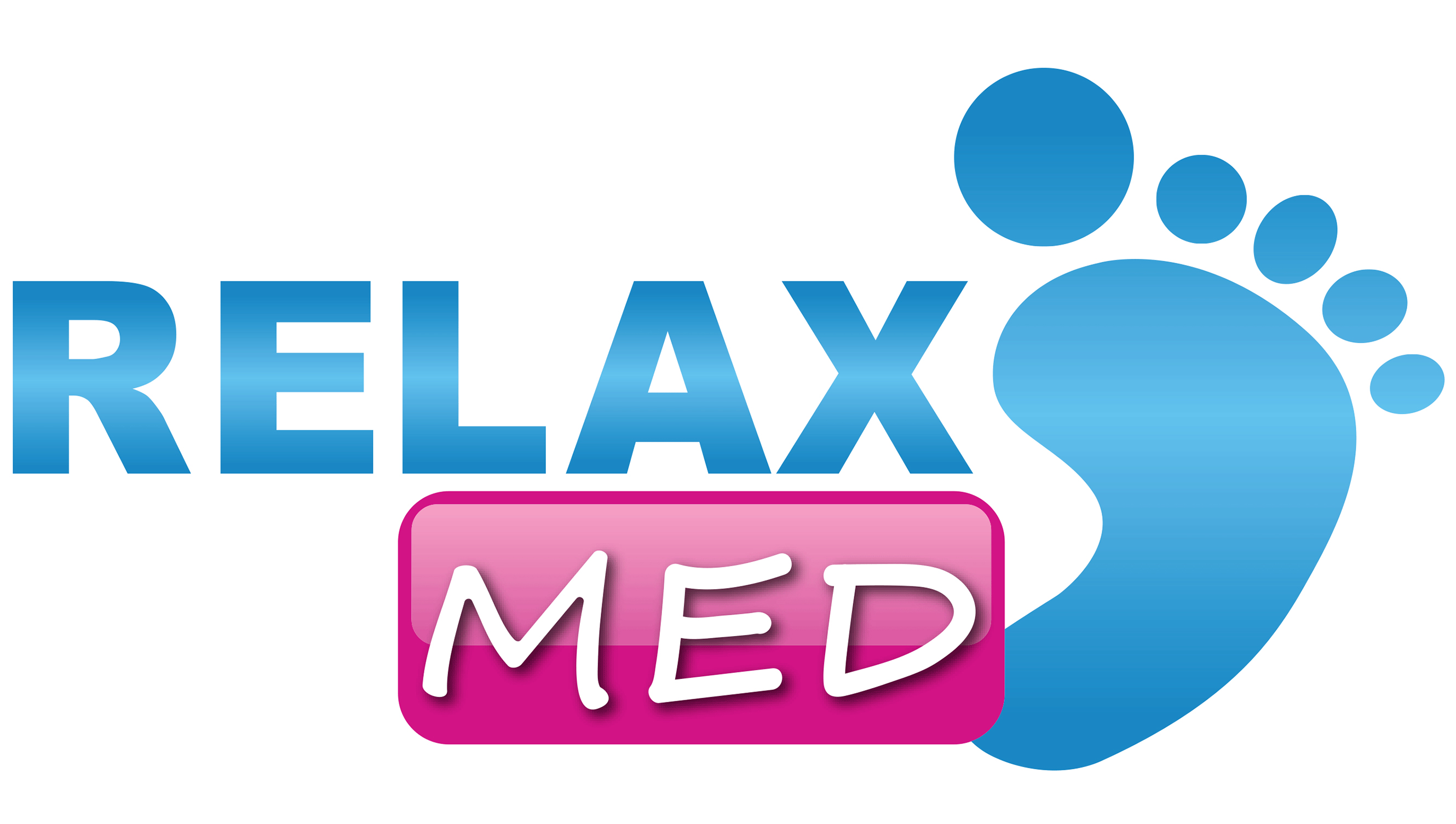 Co znajdziesz na stronie głównej ?
2. Rejestr wszystkich swoich wniosków z możliwością filtracji. Dzięki czemu łatwo odszukasz interesujący cię wniosek bez wchodzenia w podstrony
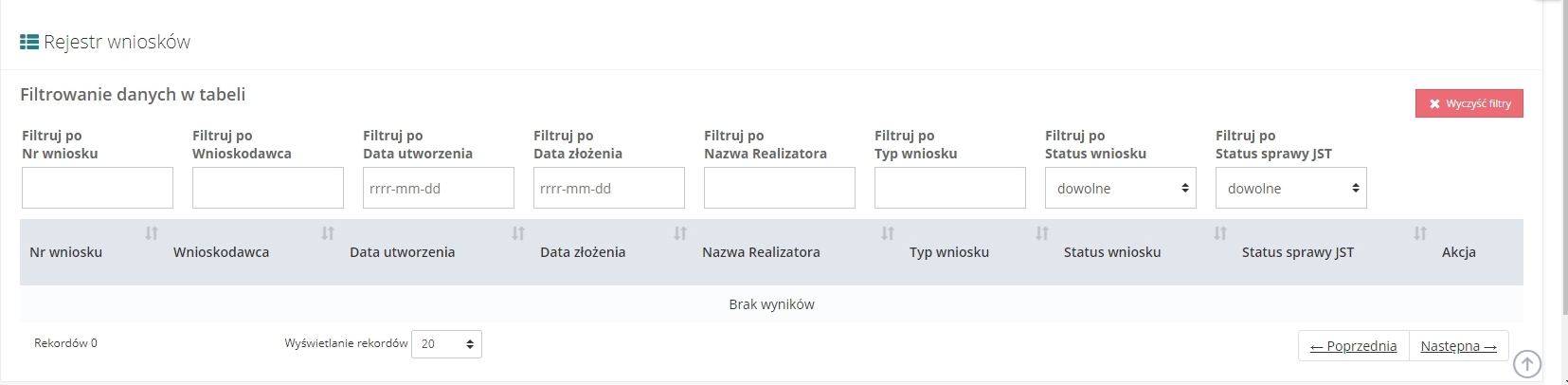 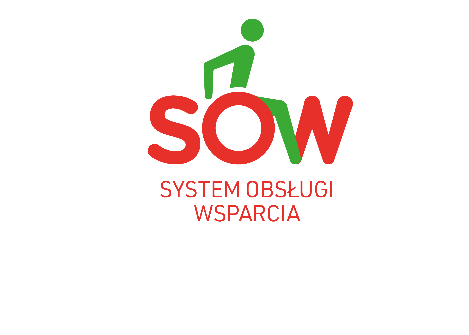 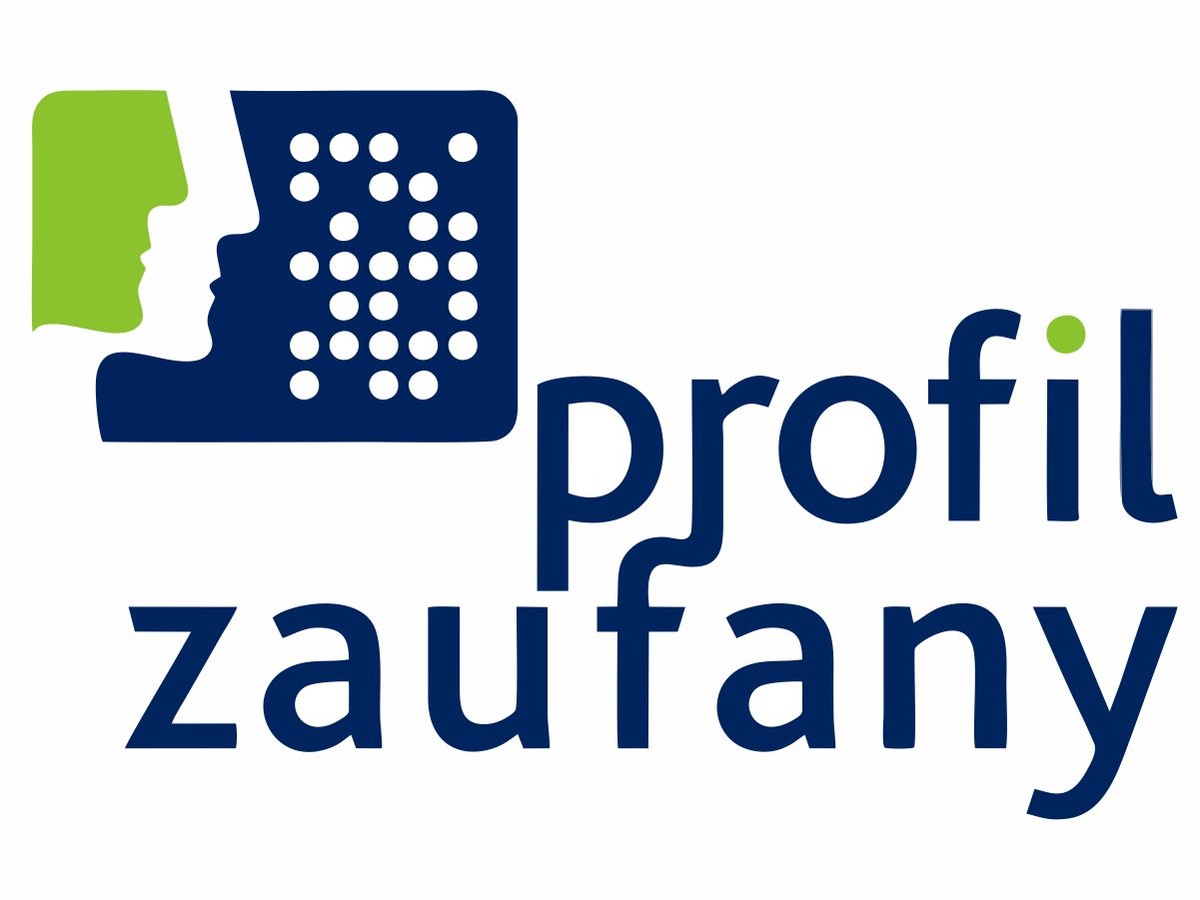 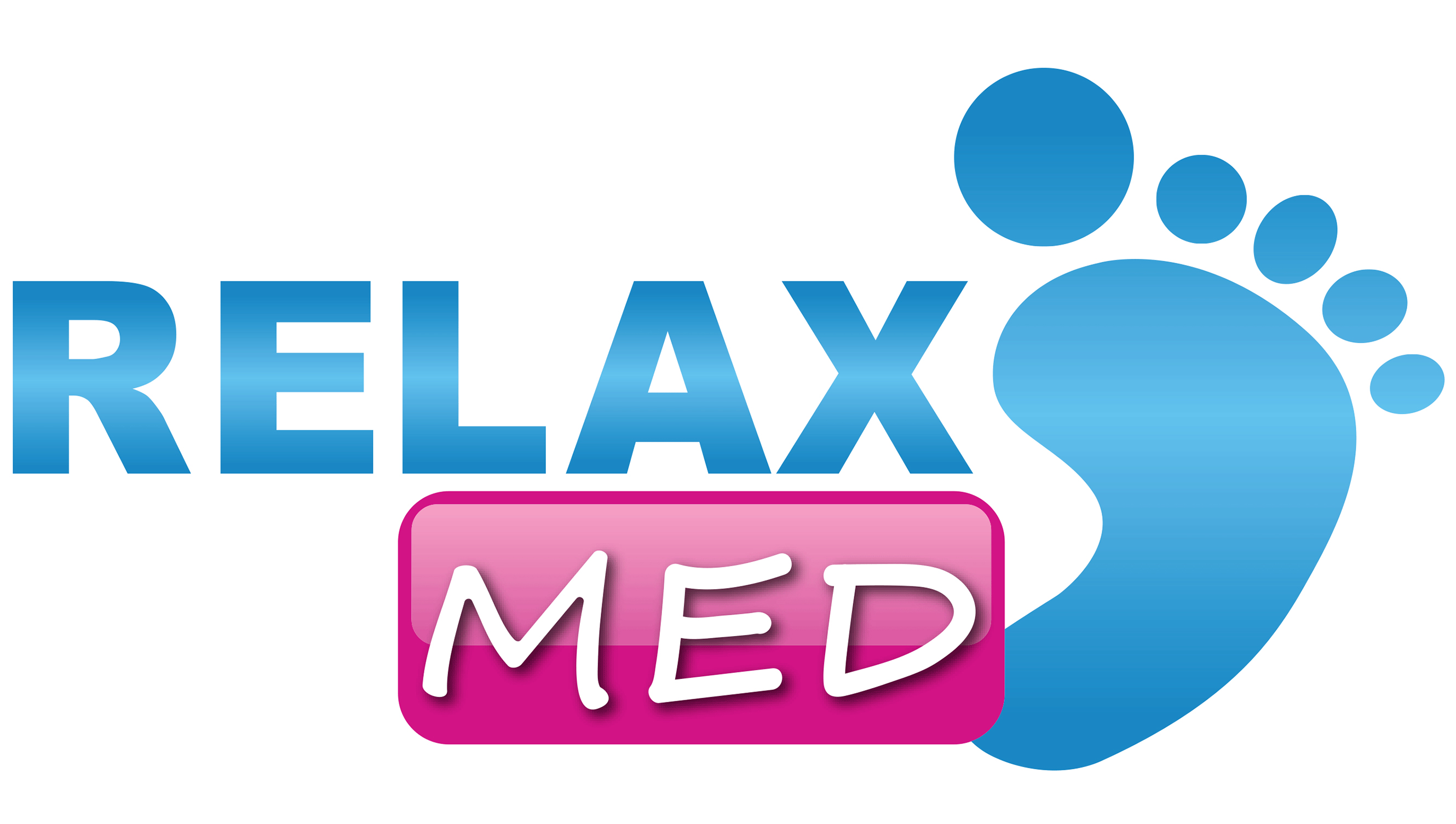 Co znajdziesz na stronie ?
3. I to co najważniejsze czyli odnośniki do odpowiednich formularzy.
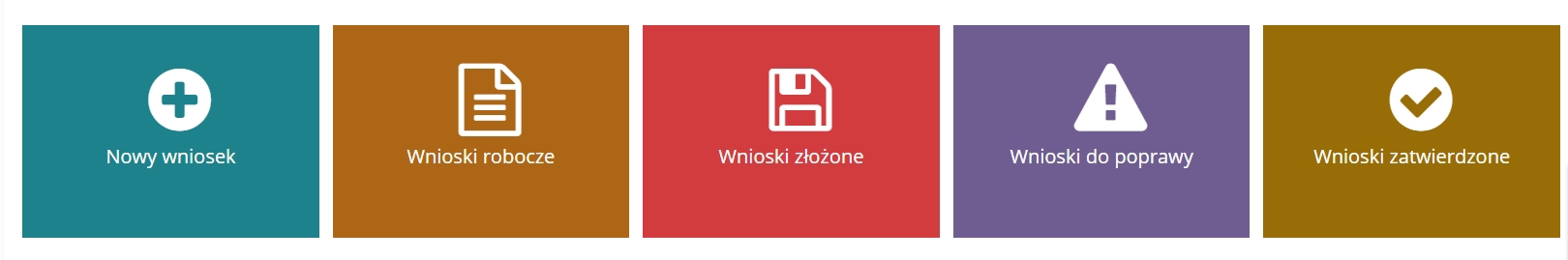 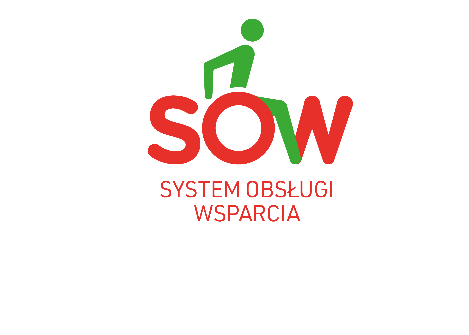 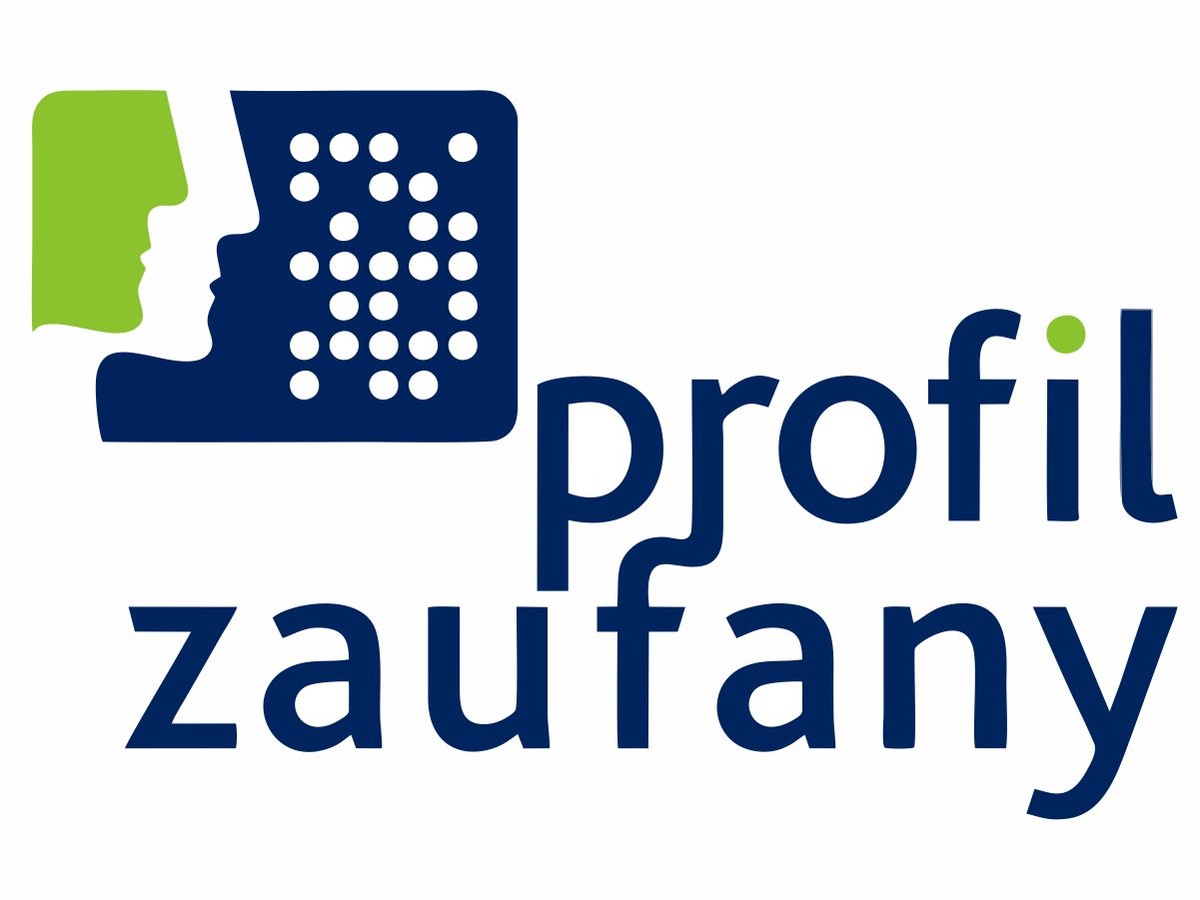 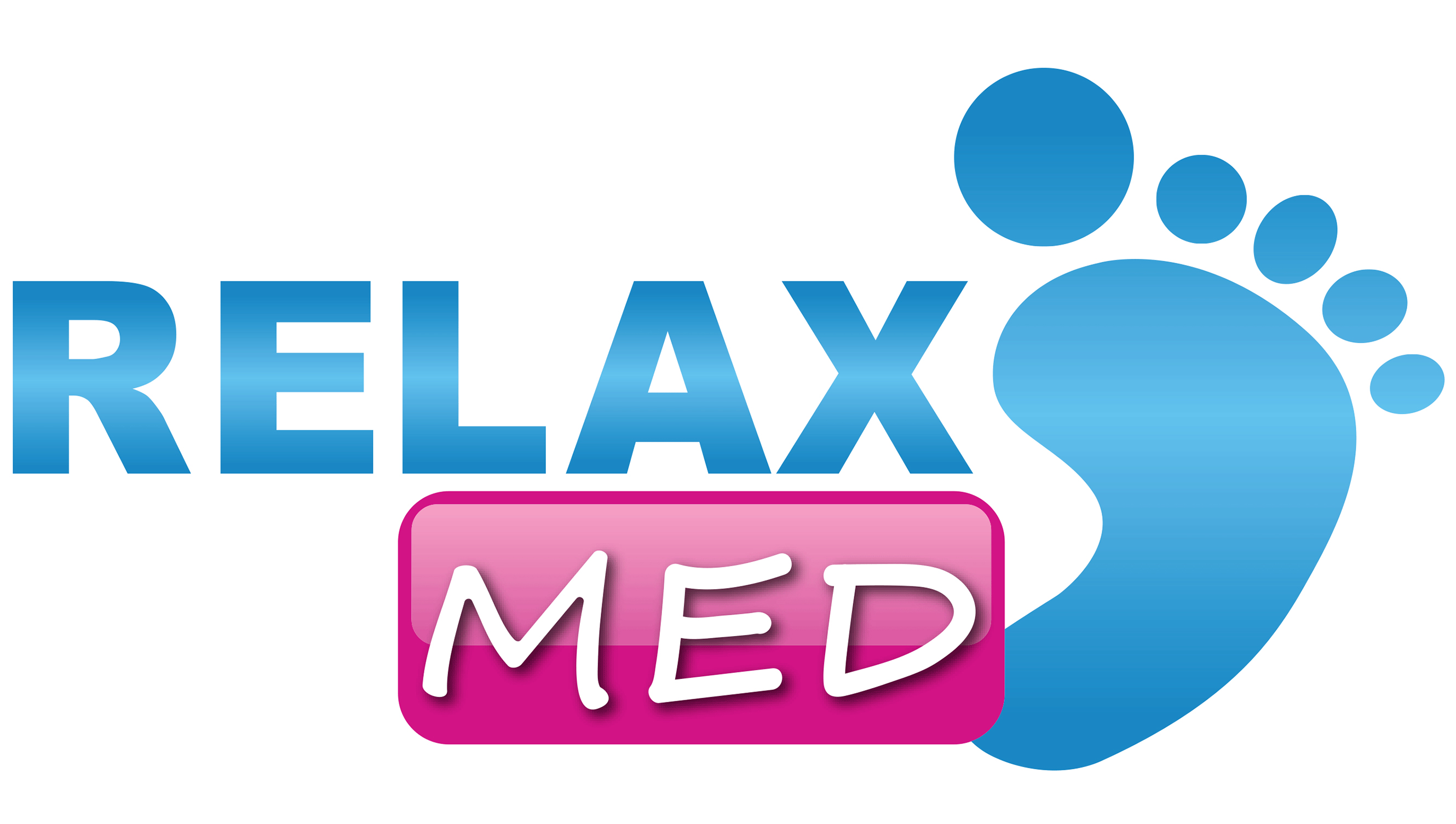 Nowy wniosek :
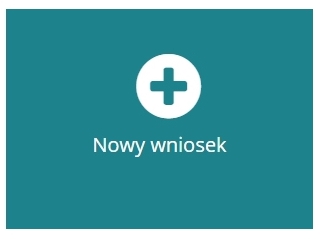 Kliknijmy teraz w :
Następnie niezbędne jest podanie województwa oraz gminy w jakiej mieszkamy.
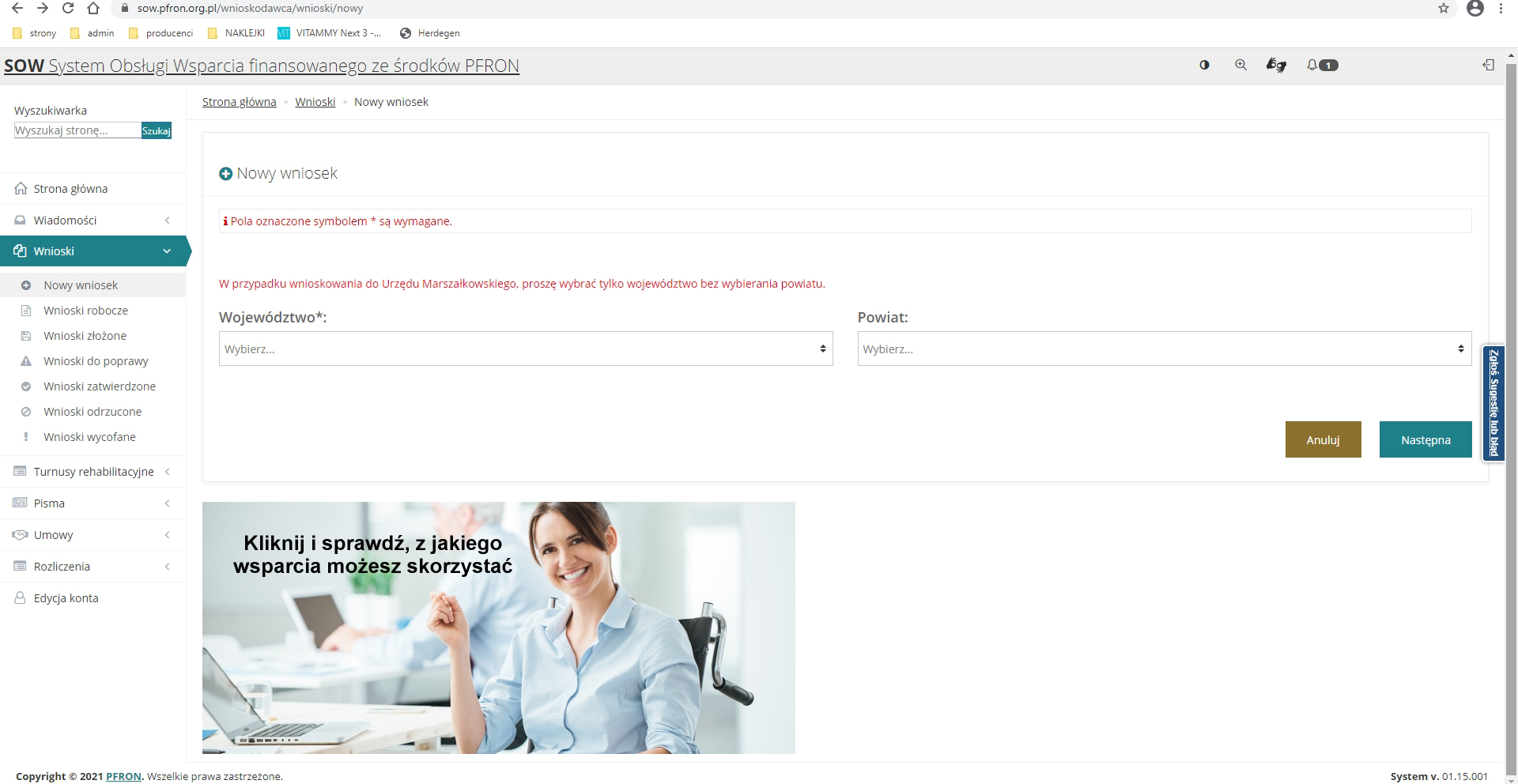 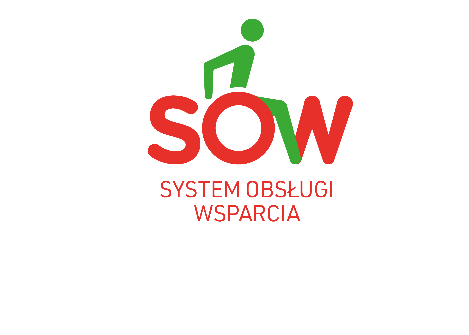 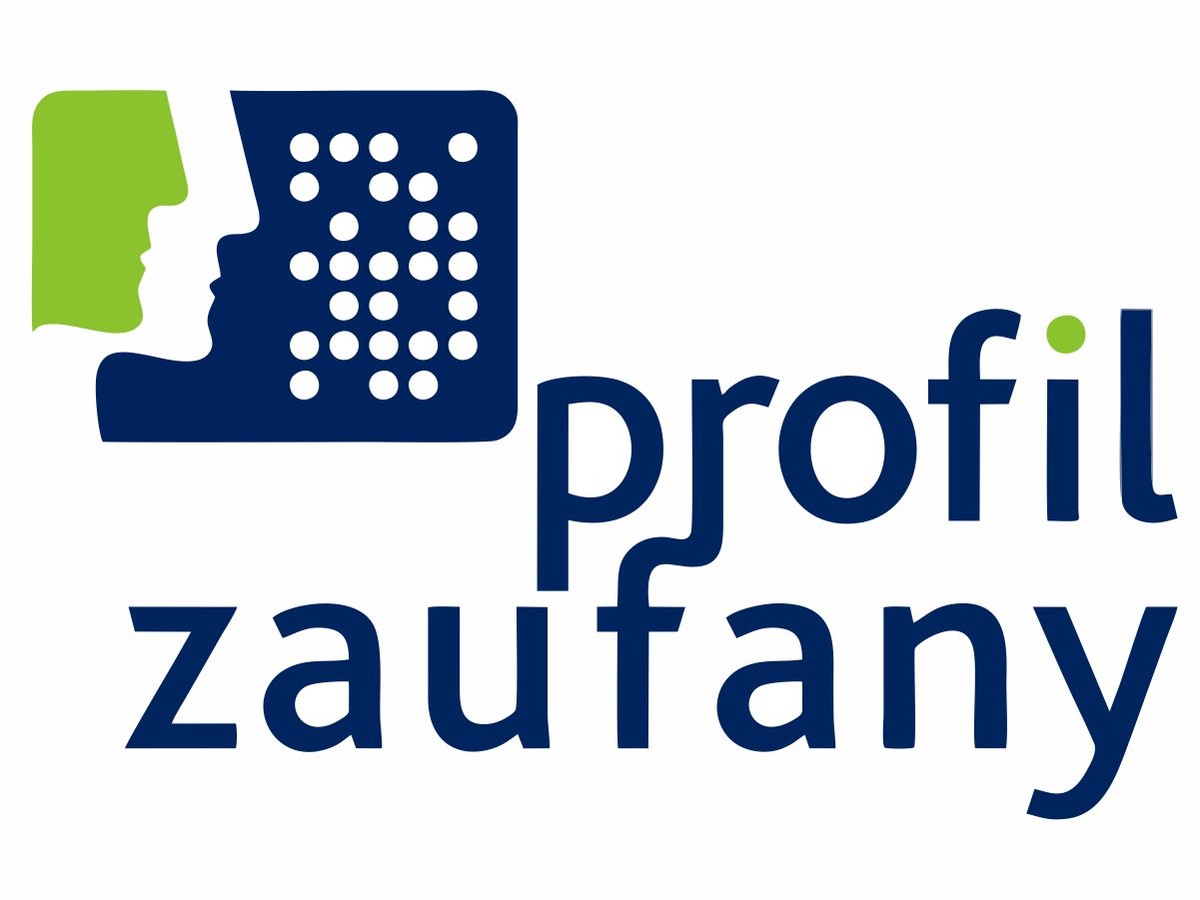 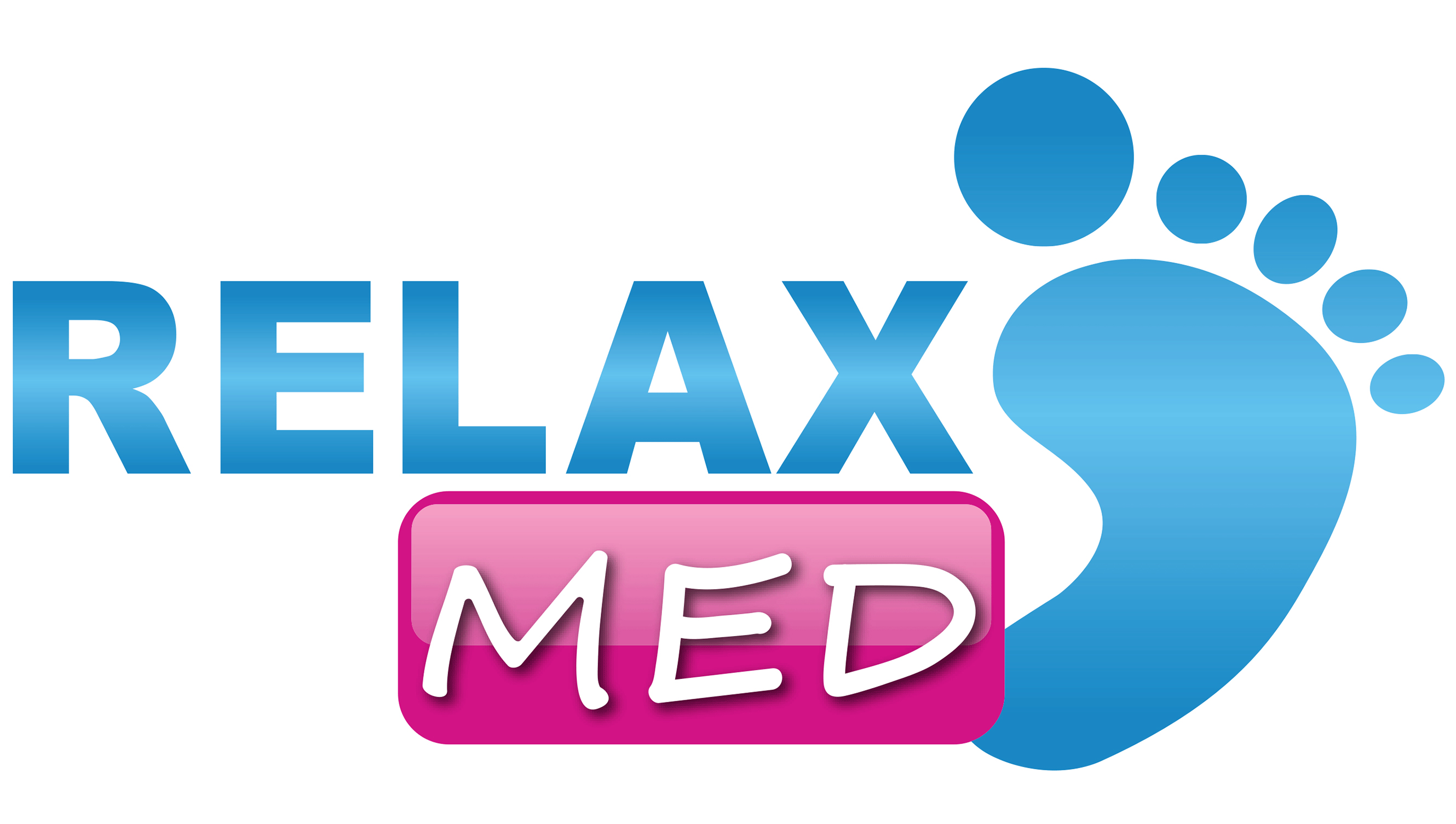 Nowy wniosek :
W tym miejscu przechodzimy do wniosku właściwego.
Jak widzimy i tu PEFRON wychodzi nam naprzeciw.
Wniosek możemy złożyć jako swój lub jako opiekun osoby niepełnosprawnej.
Nie musimy tworzyć nowego konta dla podopiecznego.
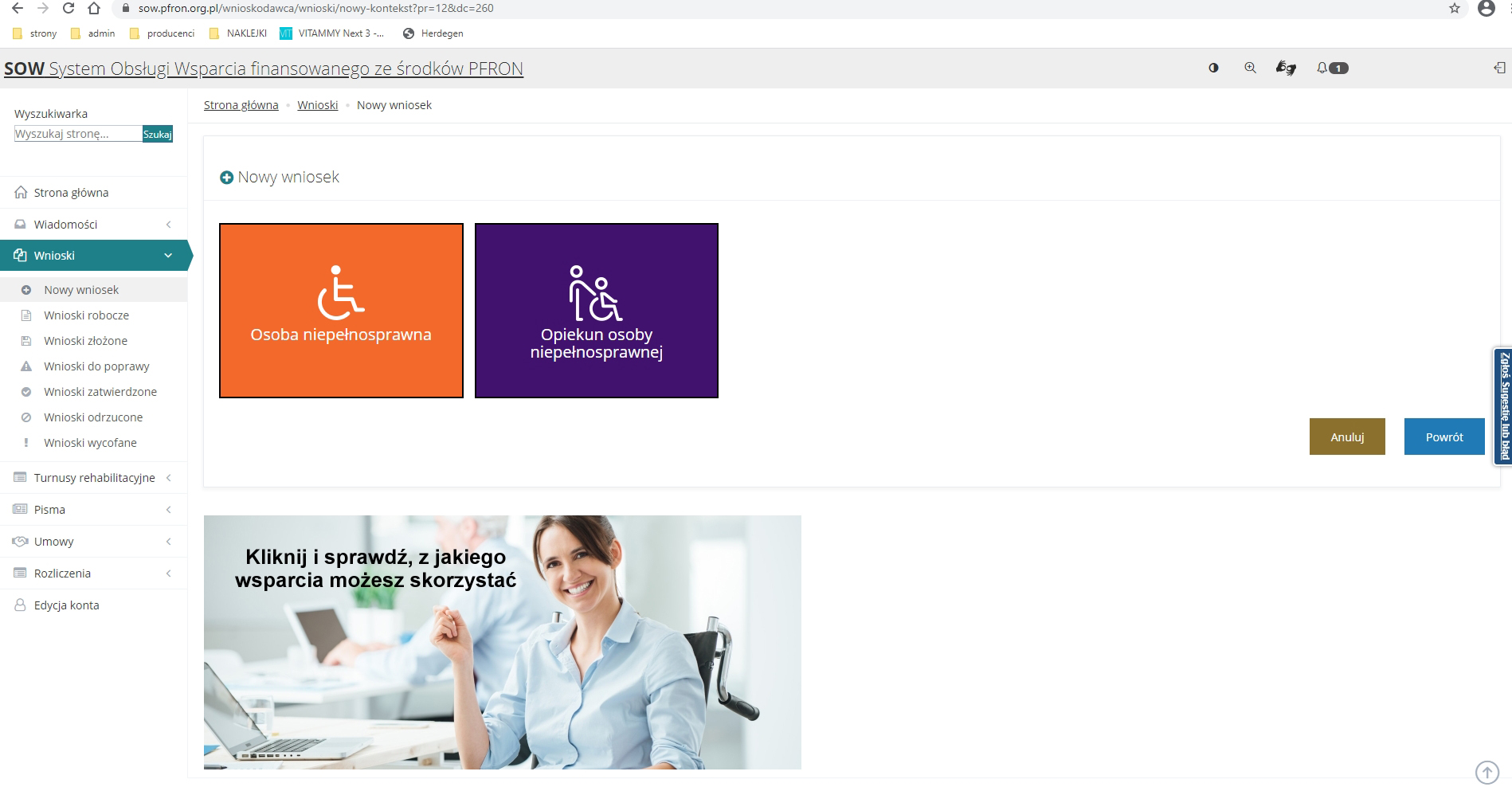 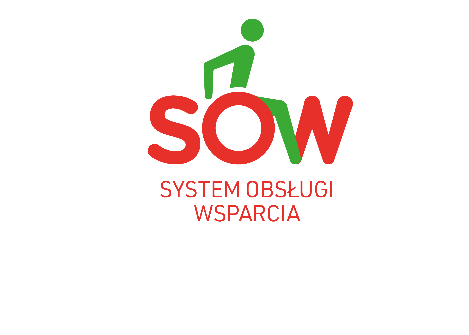 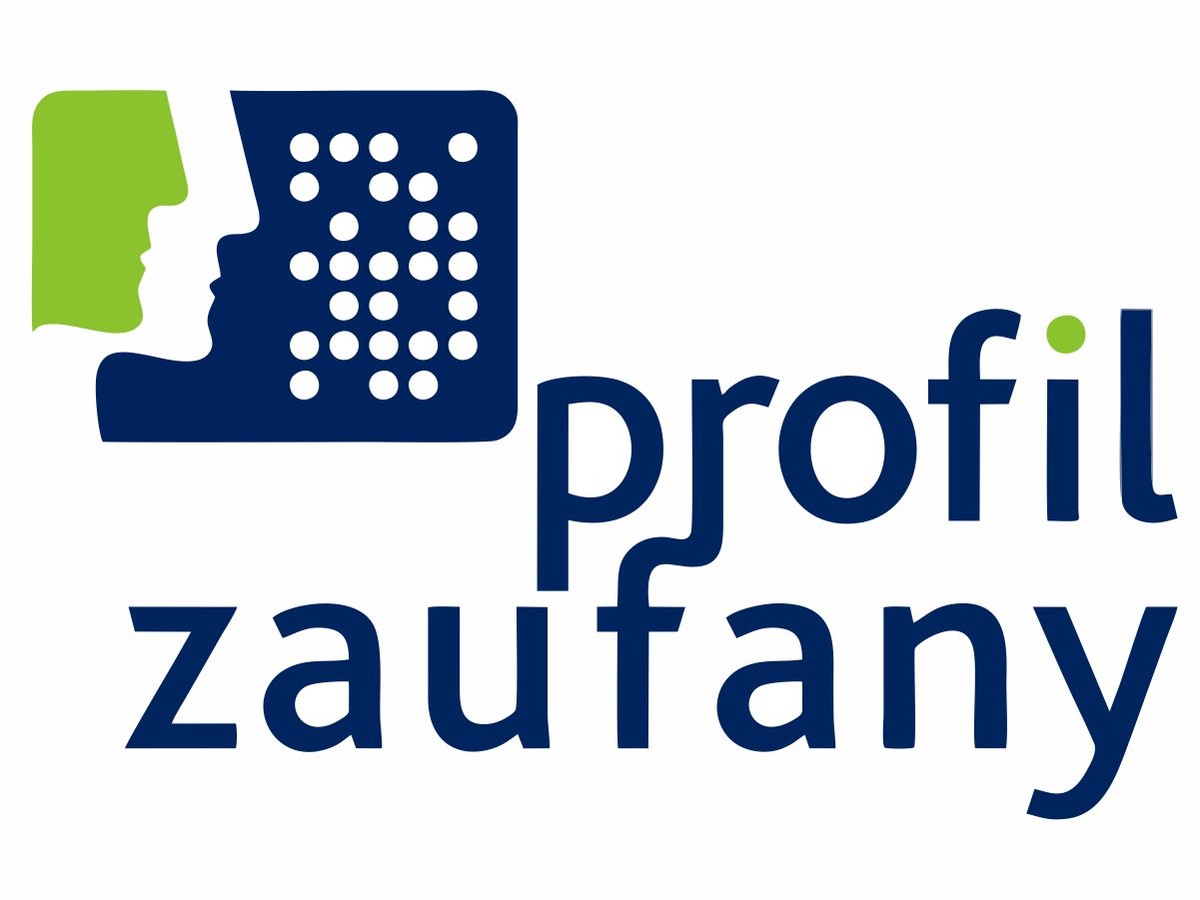 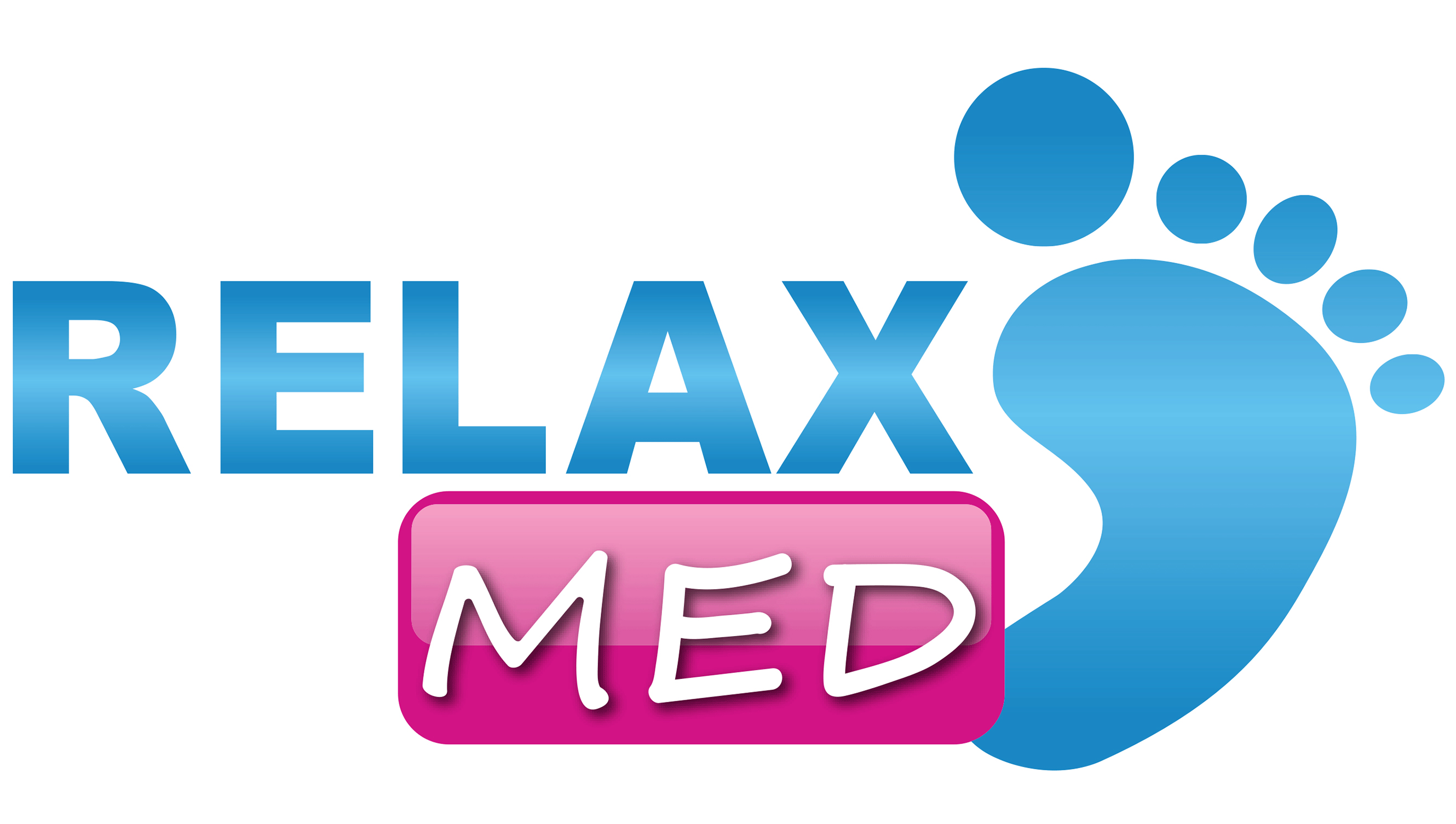 Nowy wniosek :
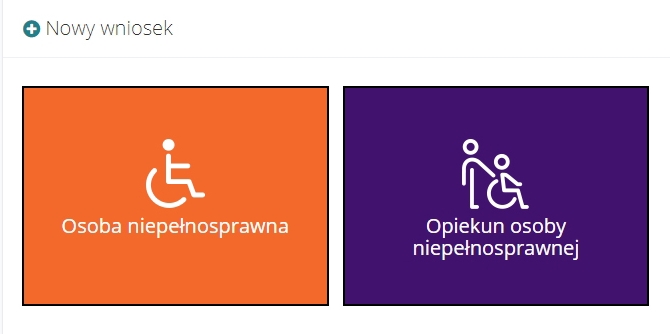 Bez względu, którą opcje wybierzemy :
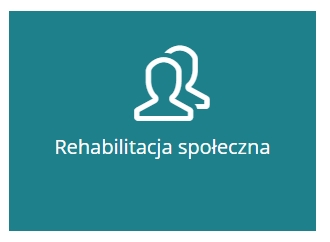 Kolejnym krokiem jest wybór okienka:
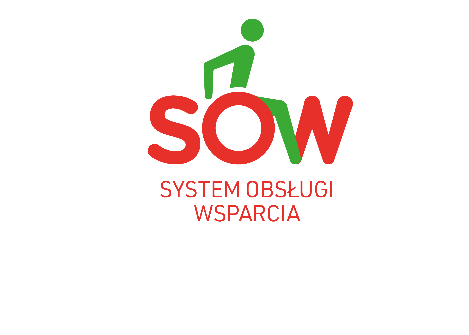 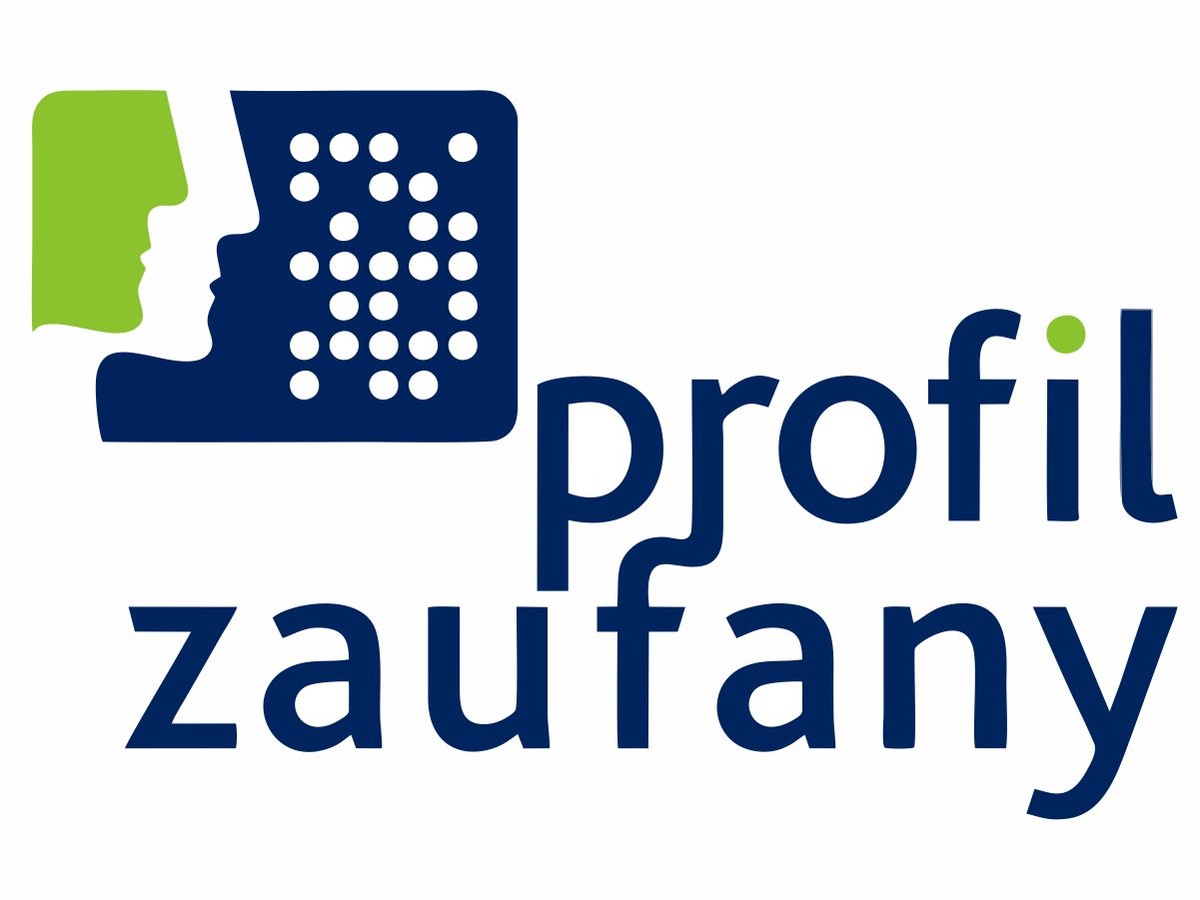 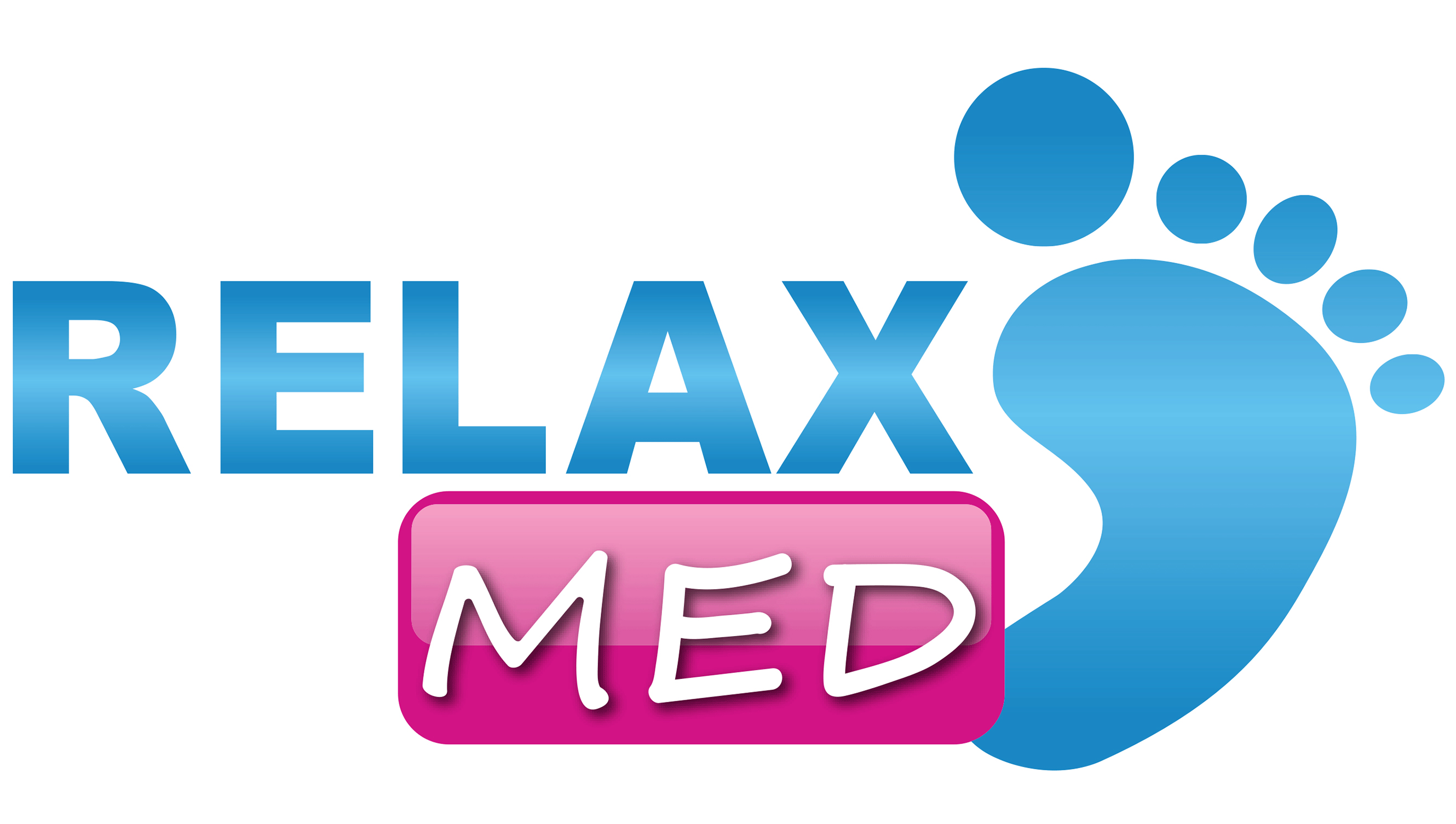 Nowy wniosek :
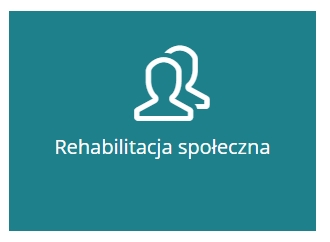 Po kliknięciu w okienko :
Możemy wybrać interesujący nas wniosek :
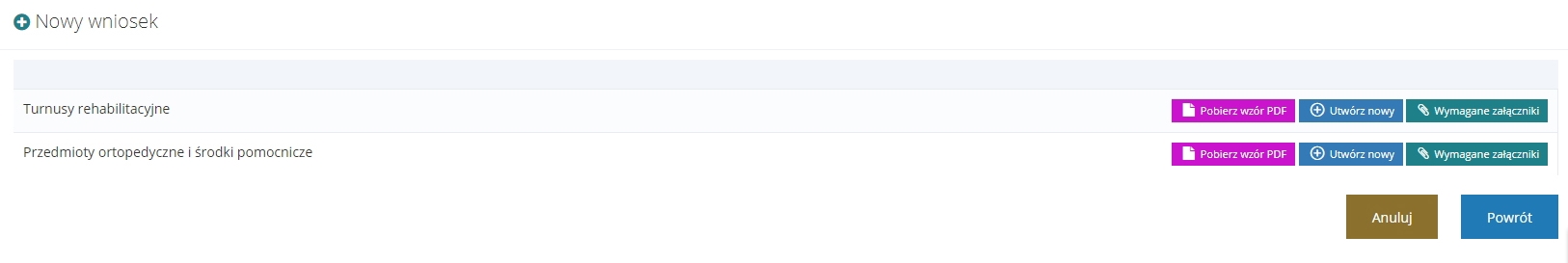 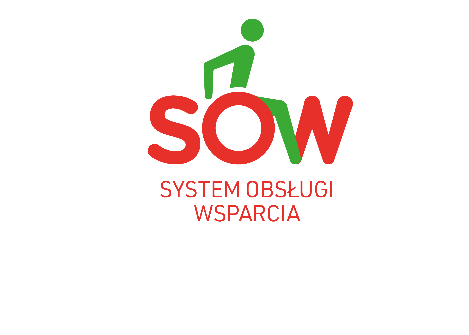 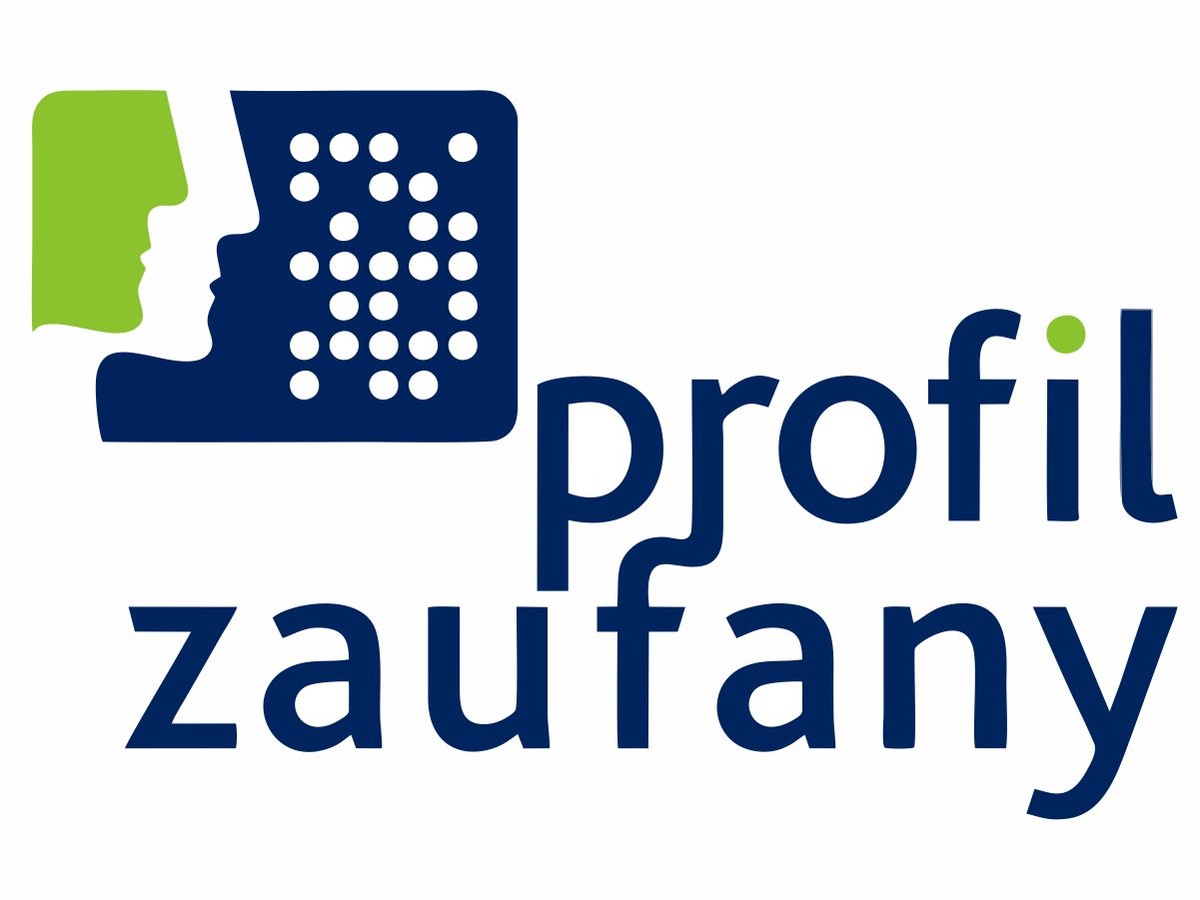 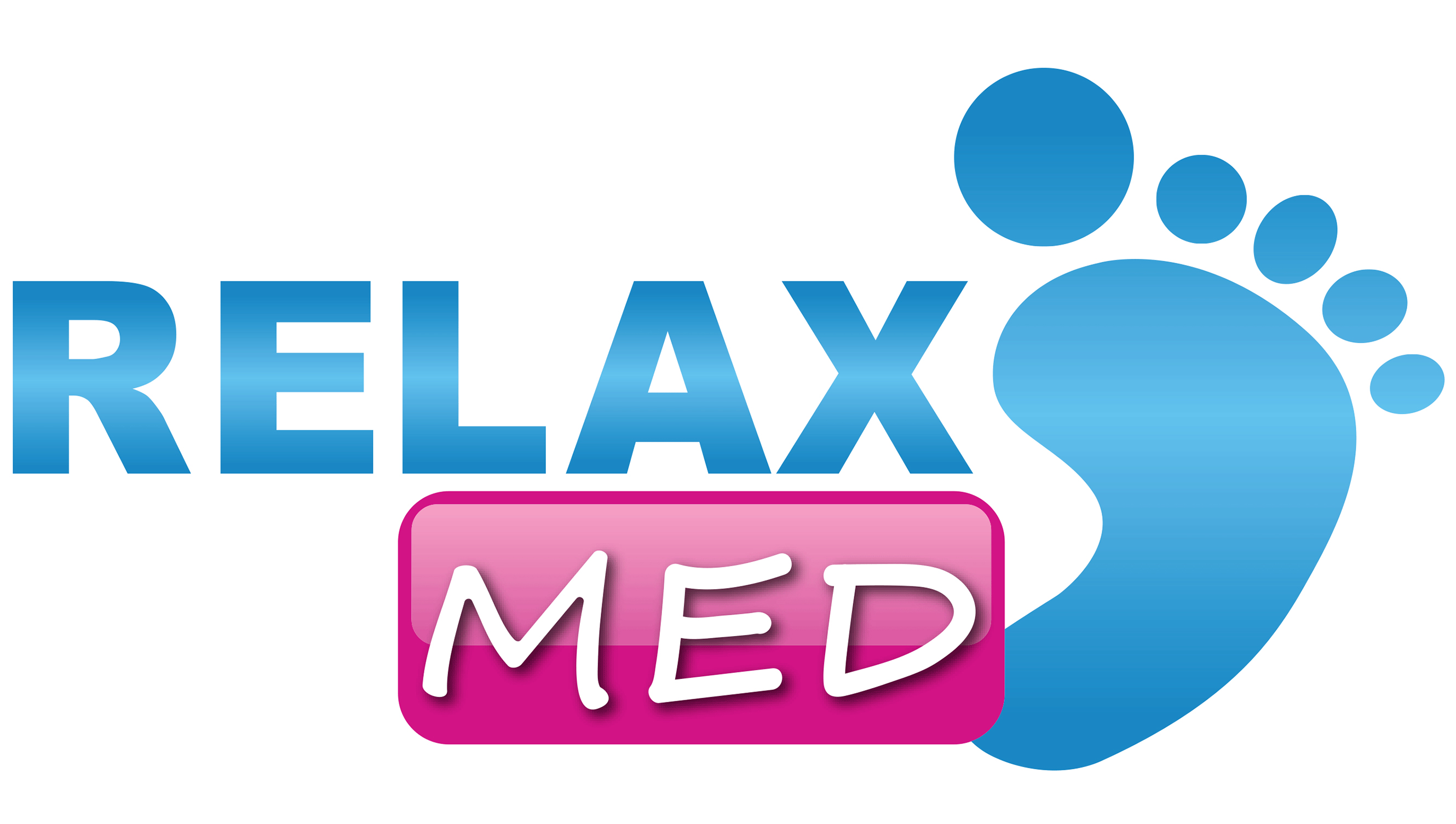 WNIOSEK W INTERNECIE CZY NA PAPIERZE ?
Masz 2 możliwości :

1) Wybierając                                   pobierasz wniosek  i wypełniasz go 
w formie tradycyjnej, na komputerze, lub po wydrukowaniu, papierowej

2) Możesz też wybrać                               i uzupełnić wniosek on-line.
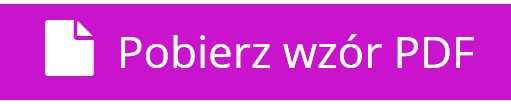 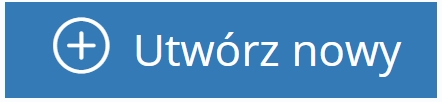 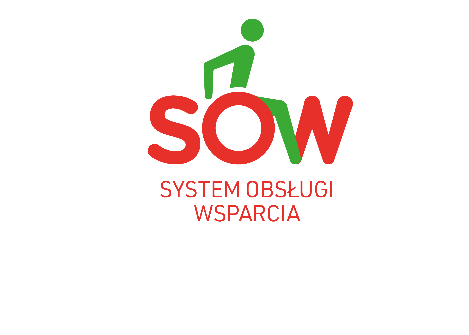 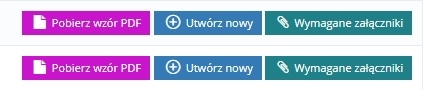 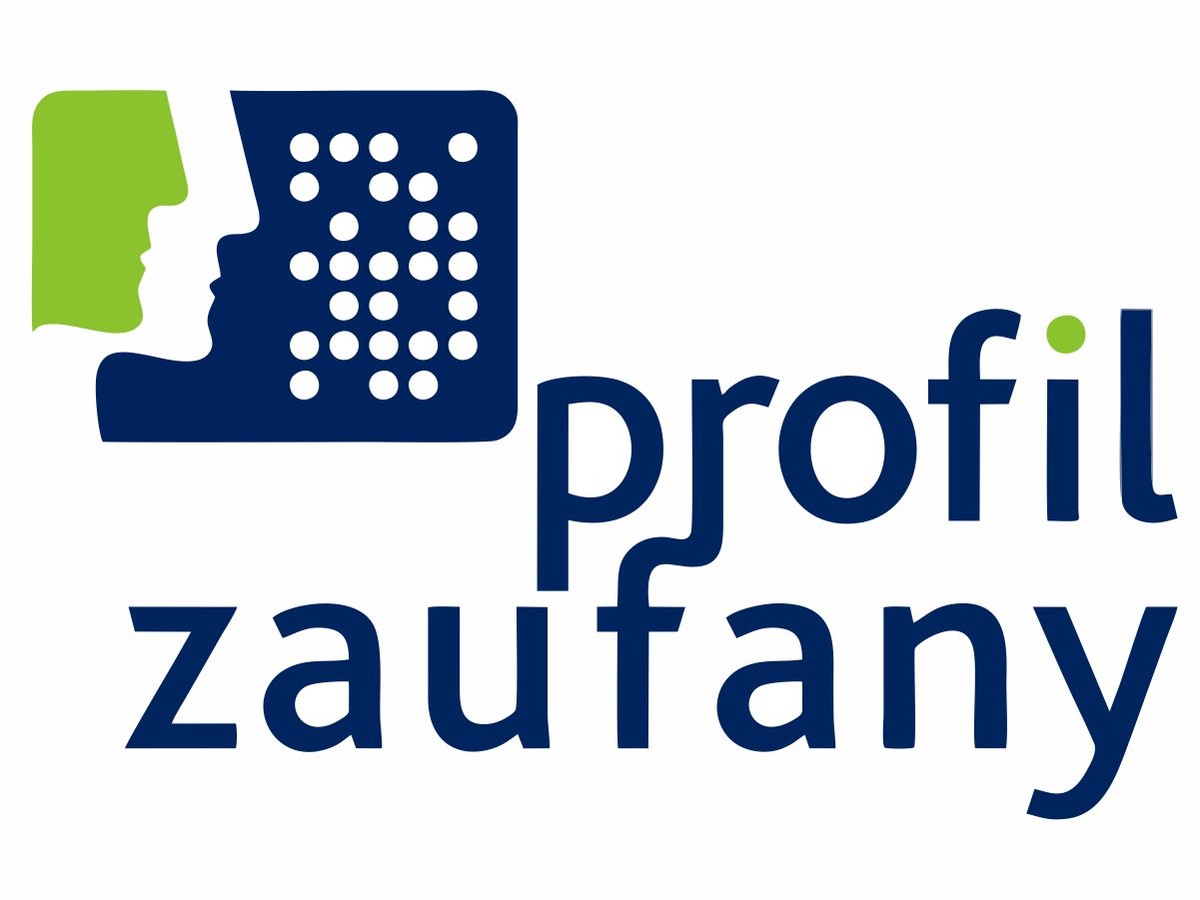 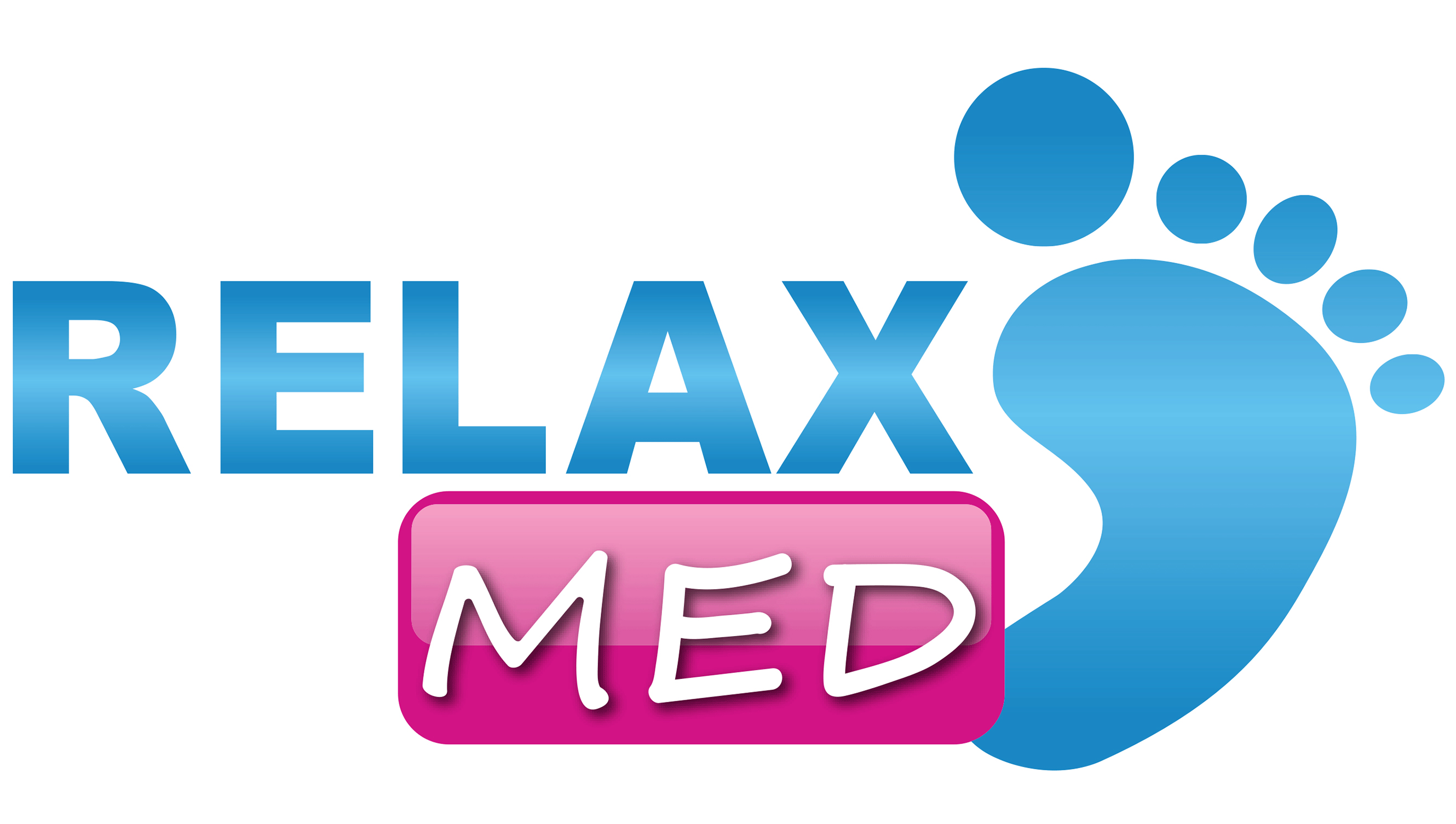 WNIOSEK ON-LINE
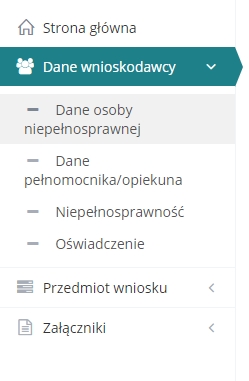 Zostało ci tylko uzupełnienie wniosku, 
po wypisaniu każdej kolejnej karty, naciśnij:
1. Sprawdź i zapisz
2. Następne
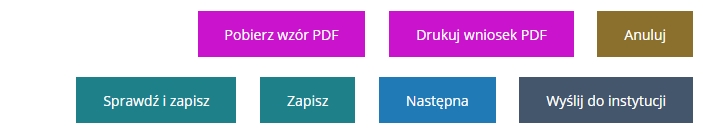 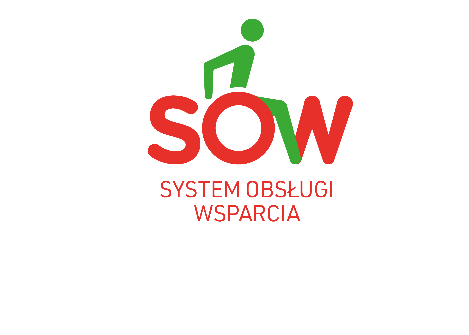 1.
2.
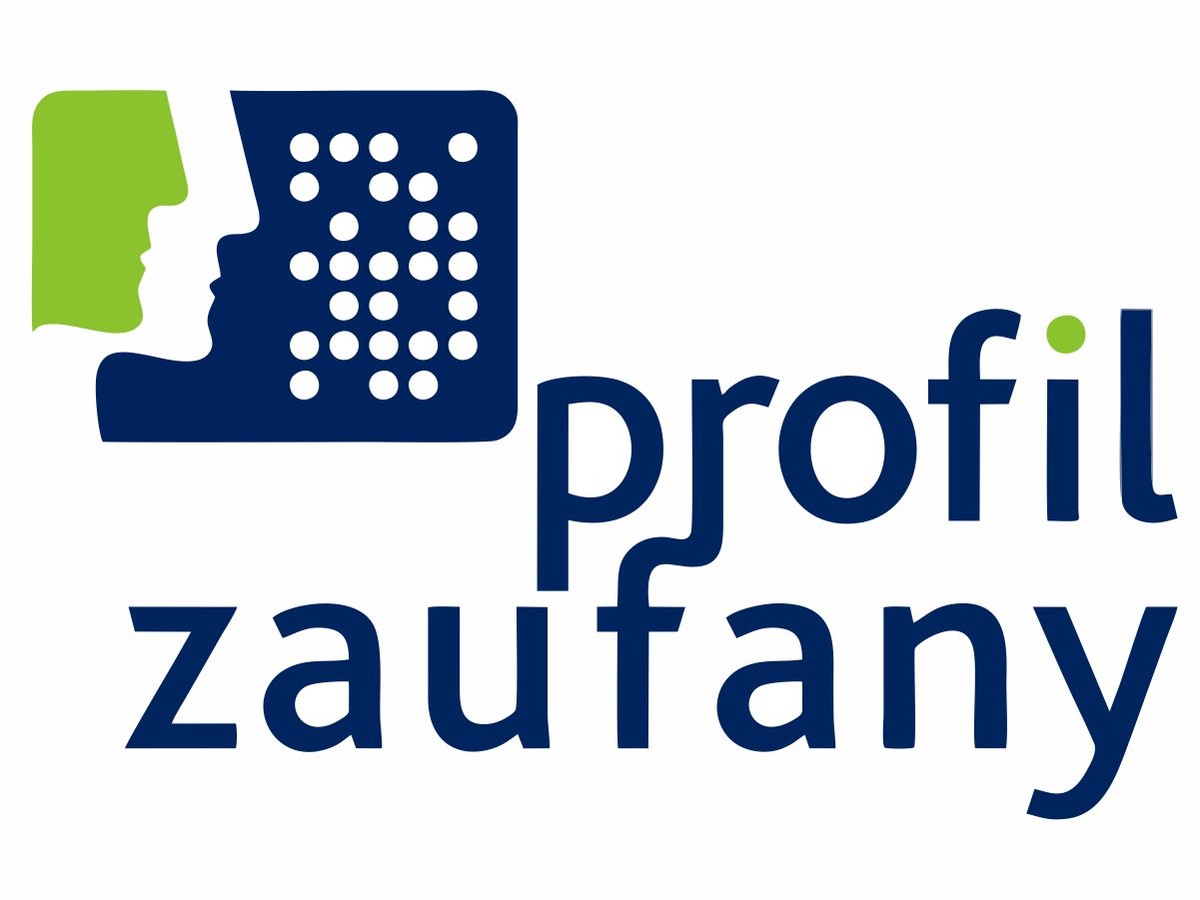 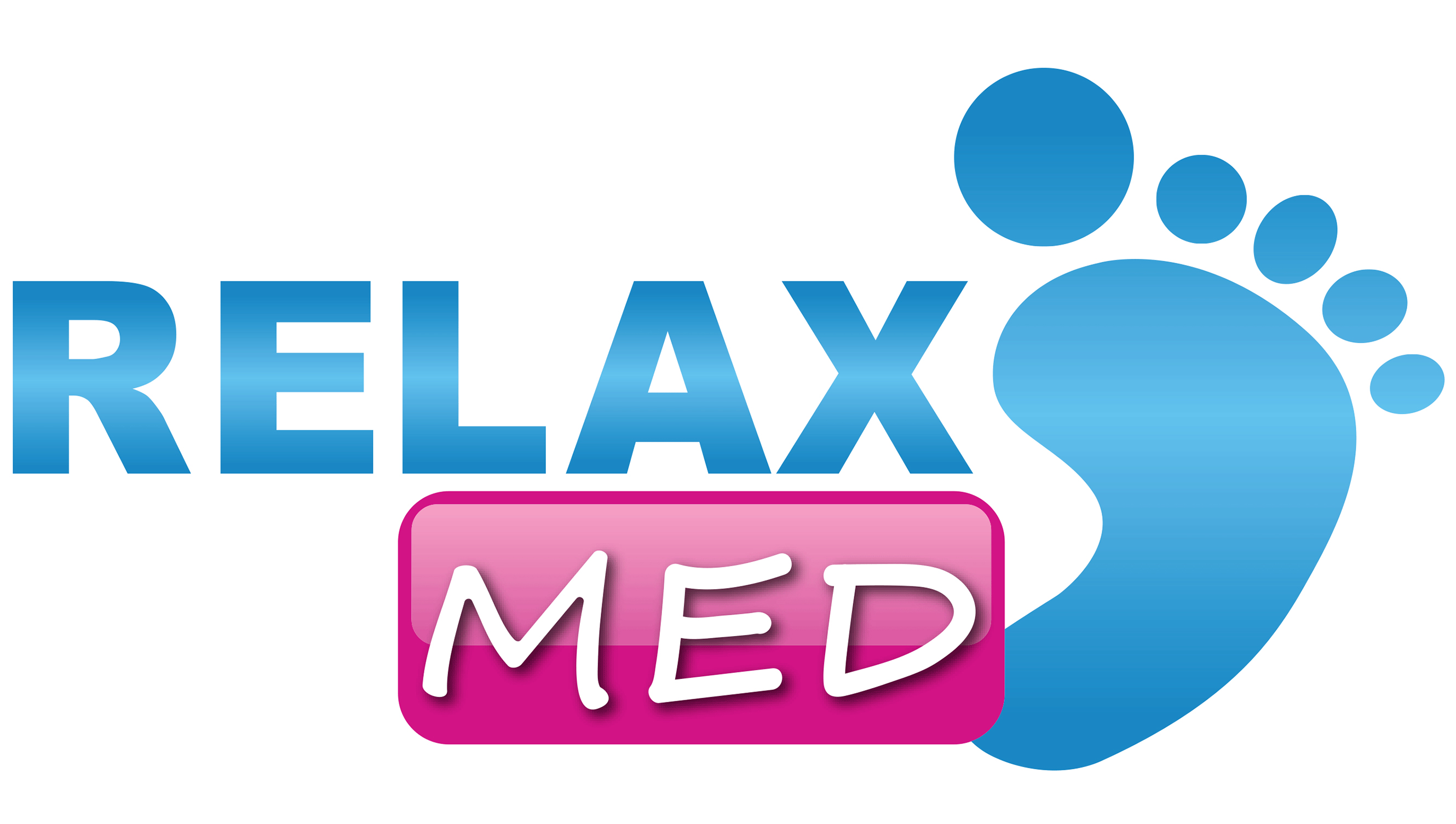 WNIOSEK ON-LINE
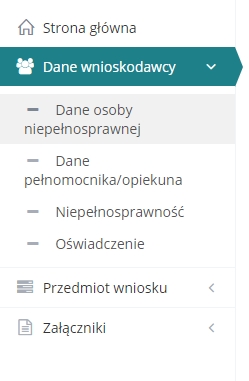 Po wypełnieniu całego wniosku możesz go wydrukować klikając „Drukuj wniosek PDF” (1)
Nie zapomnij wysłać wniosku, na końcu kliknij „Wyślij do instytucji”.
1.
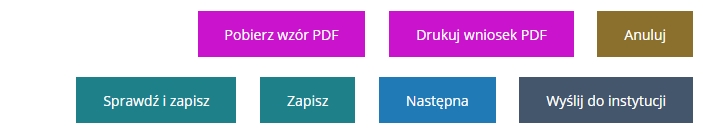 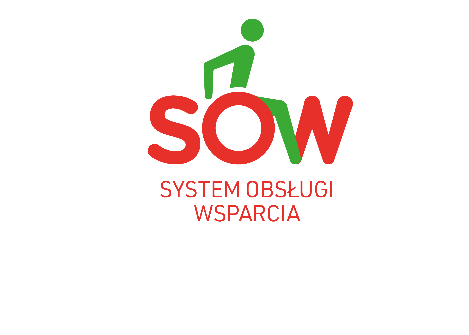 2.
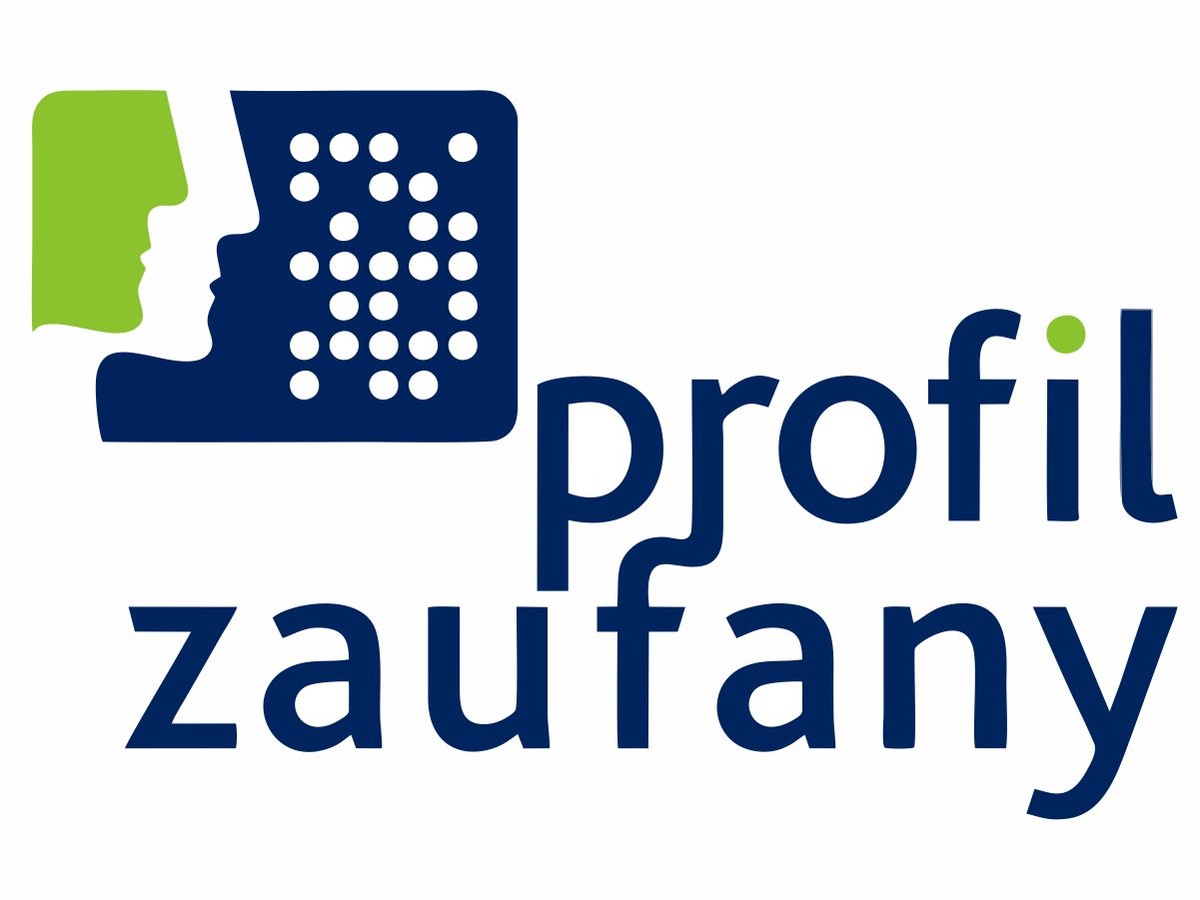 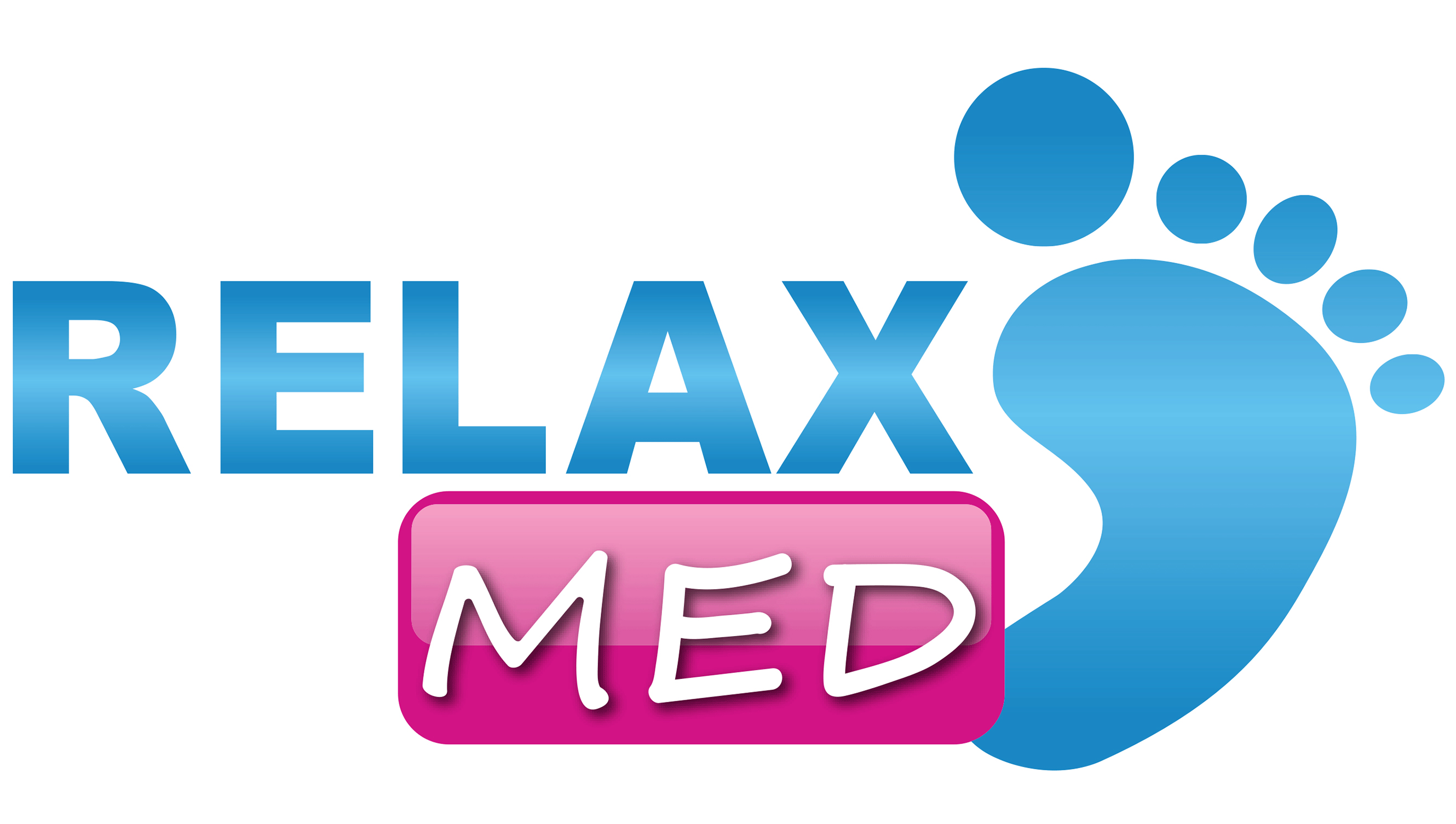 GRATULUJEMY !
Udało ci się przejść wszystkie kroki BRAWO !
Jak widzisz złożenie wniosku nie jest takie trudne. Usługa SOW od PFRON ułatwi ci zmierzenie się z wnioskiem w zaciszu domowym.
A po zatwierdzeniu wniosku chętnie go zrealizujemy, 
by realizacja go była równie prosta jak złożenie.
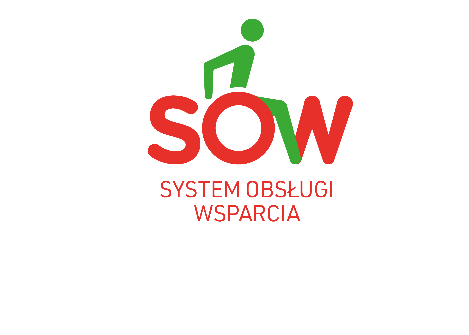 Pozdrawiamy i życzymy miłego dnia i dużo zdrowia,
Zarząd Spółki Relax-Med wraz z pracownikami.